CMB from A to Z, IESC-Cargèse 
14 November 2017
Primordial non-Gaussianity and y-distortions:dealing with secondary sources.
Andrea Ravenni
DFA “G. Galilei” Unipd & INFN
andrea.ravenni@pd.infn.it
Outline
Brief introduction to CMB spectral distortion (SD) anisotropies and to primordial non-Gaussianity.
SD as a probe of primordial non-Gaussianity.
Low-redshift secondary sources and how to mitigate their contribution:
Sunyaev Zeldovich (SZ) effect.
Non-linear-kinetic-SZ aka quadratic doppler effect.
Signals, and forecast results.


Based on a paper by AR, Michele Liguori, Nicola Bartolo, and Maresuke Shiraishi. JCAP 2017 09 042. arXiv:1707.04759.
2/15
CMB spectral distortions
3/15
CMB spectral distortions
z
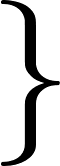 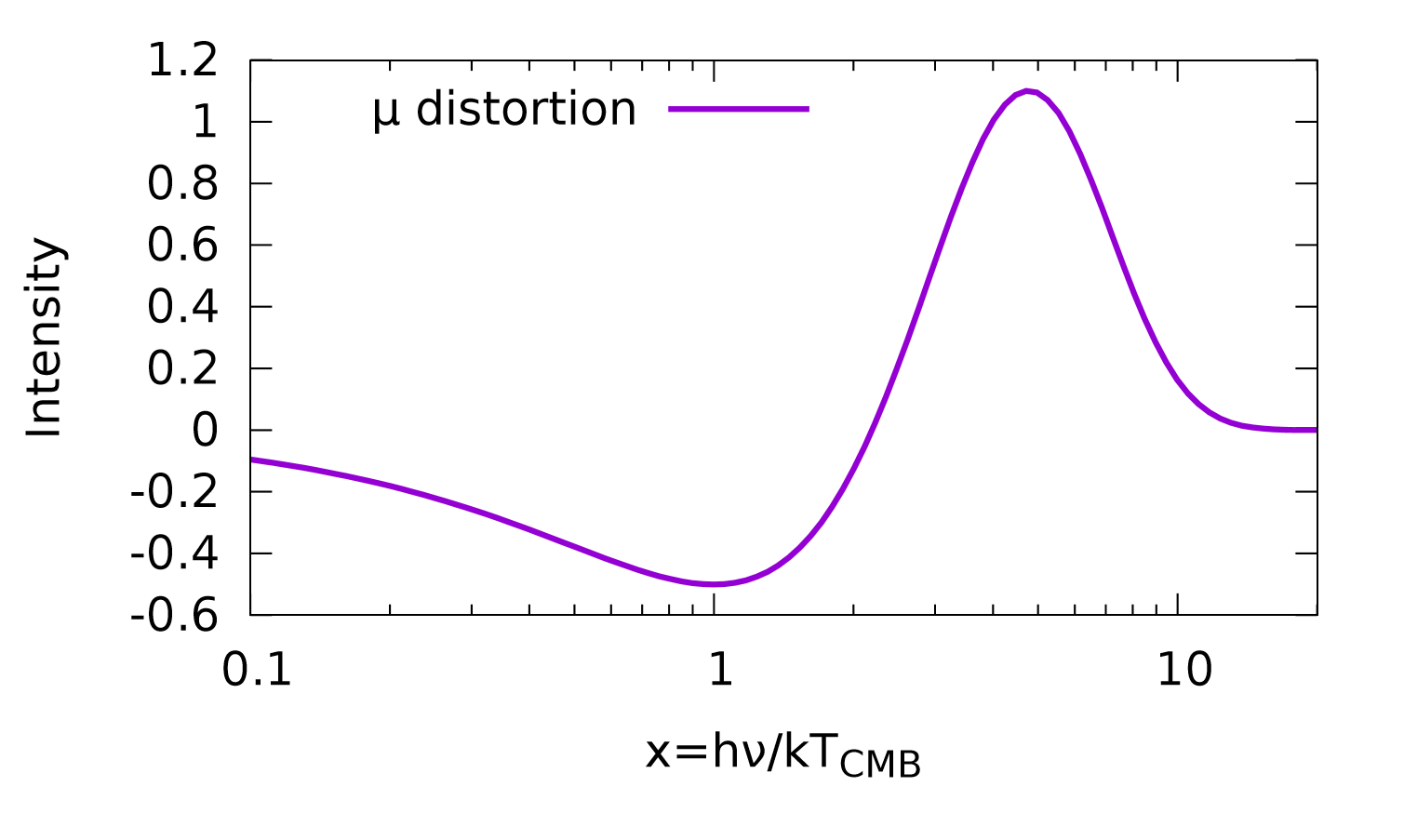 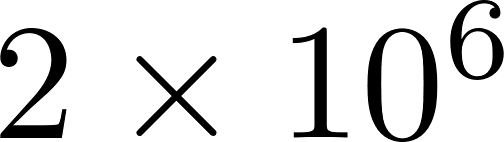 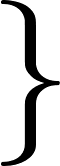 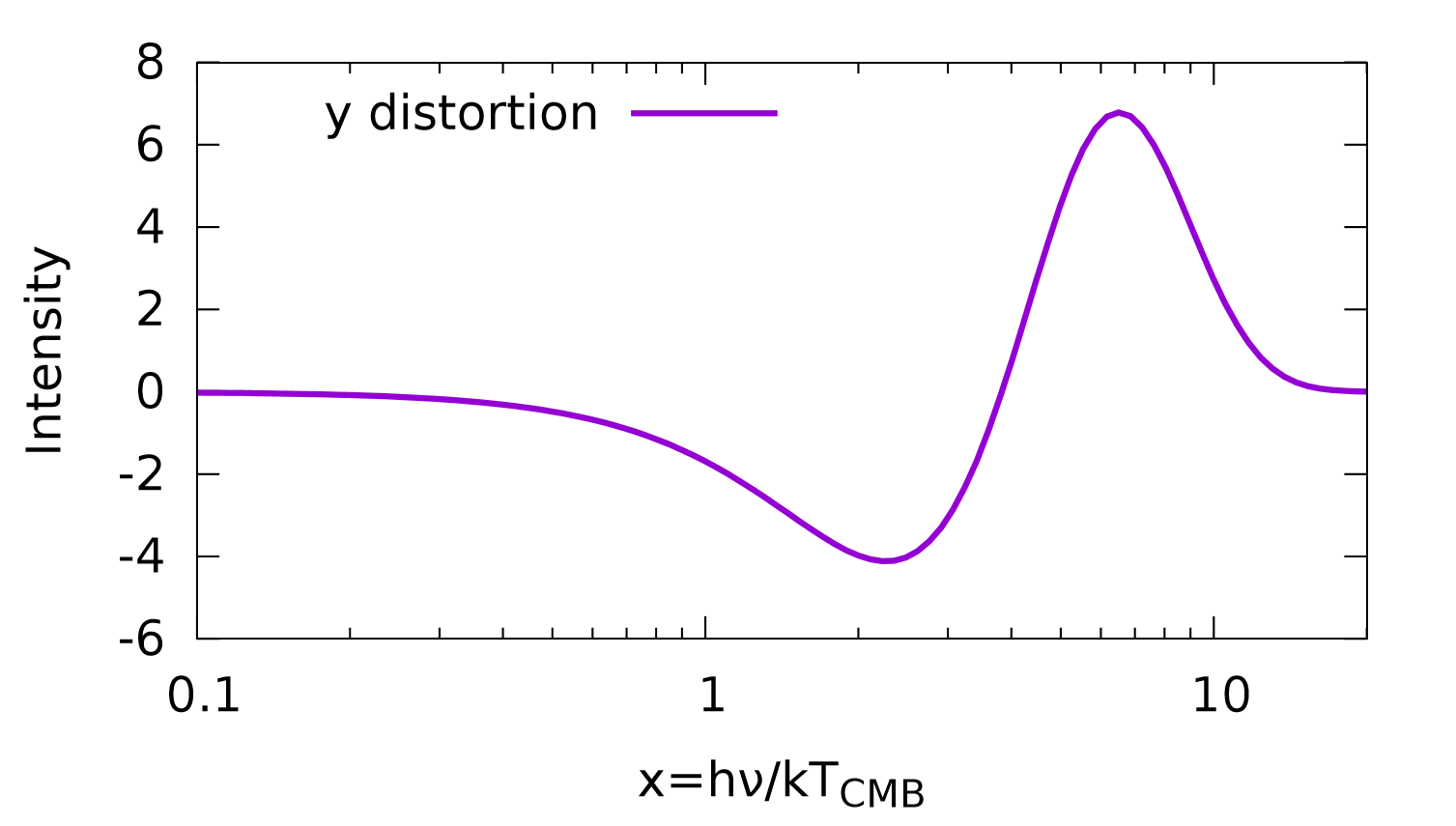 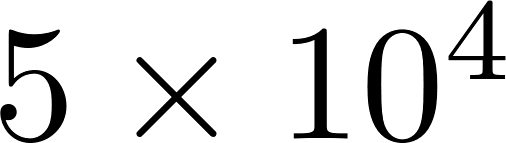 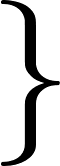 Recombination.
CMB is generated.
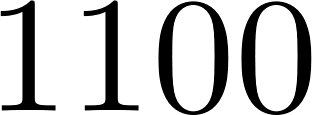 3/15
Primordial non-Gaussianity (NG)
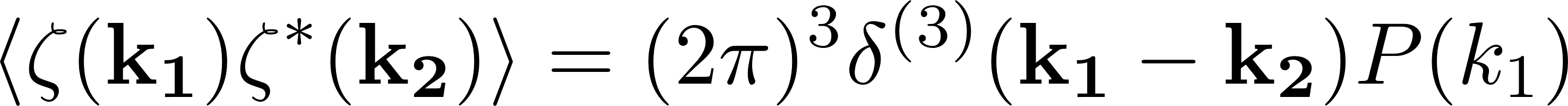 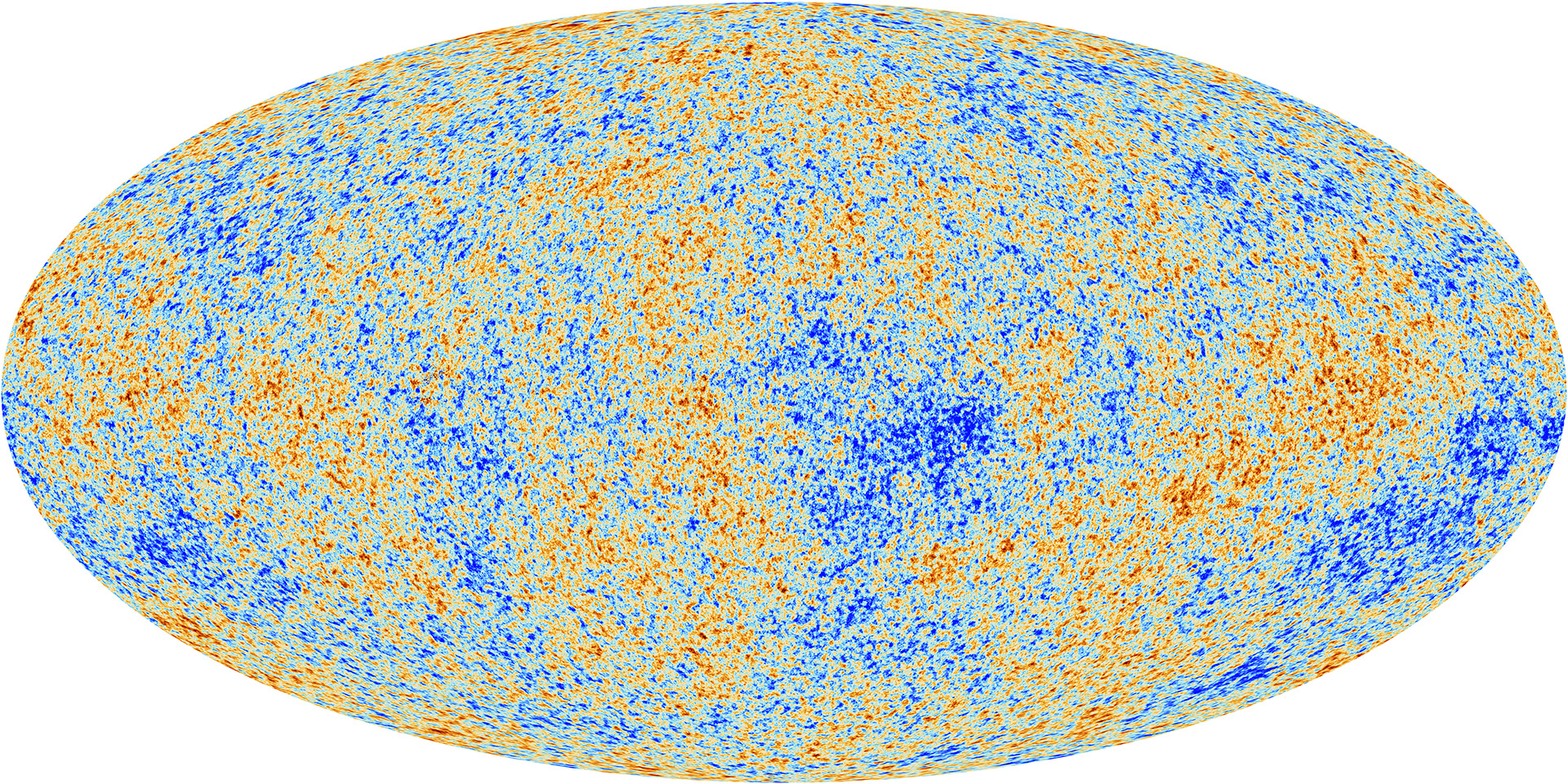 Gaussian universe: uncorrelated modes.
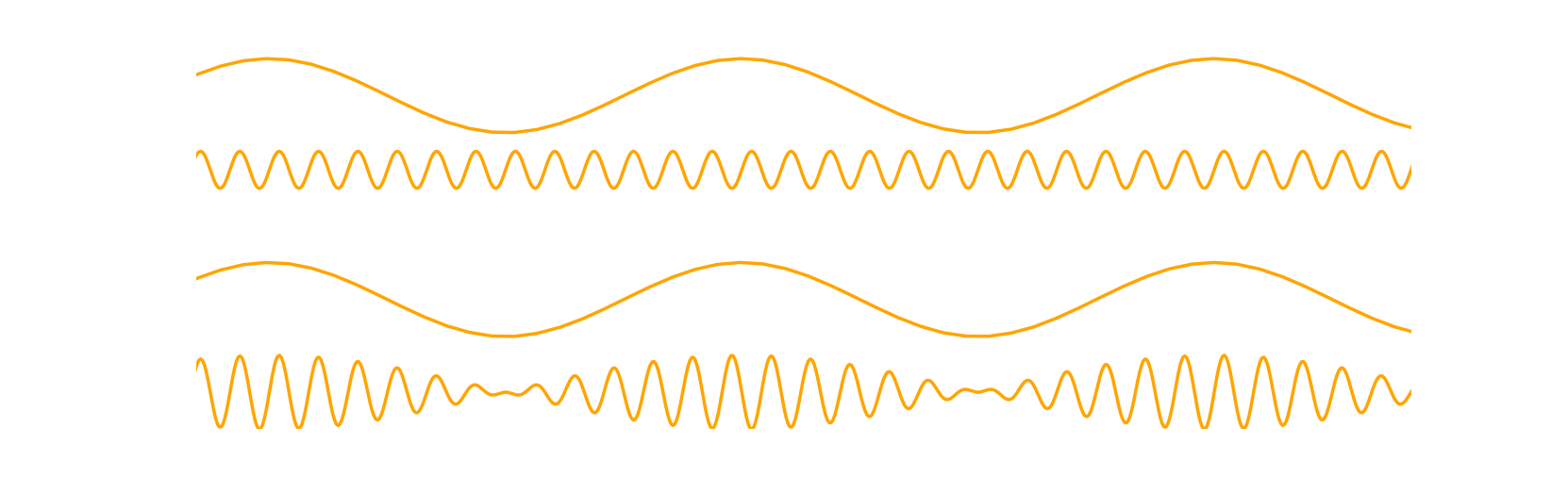 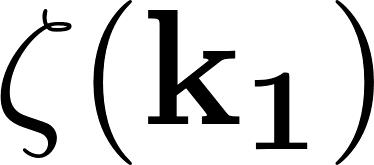 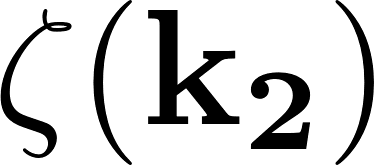 4/15
Primordial non-Gaussianity (NG)
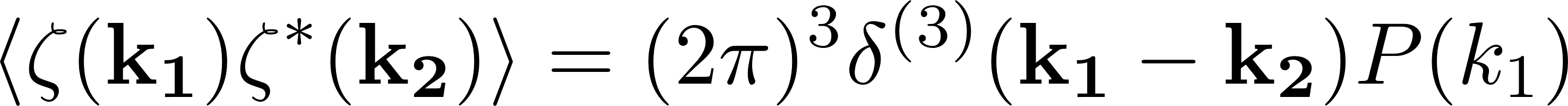 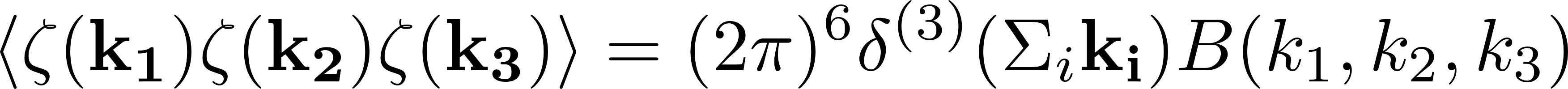 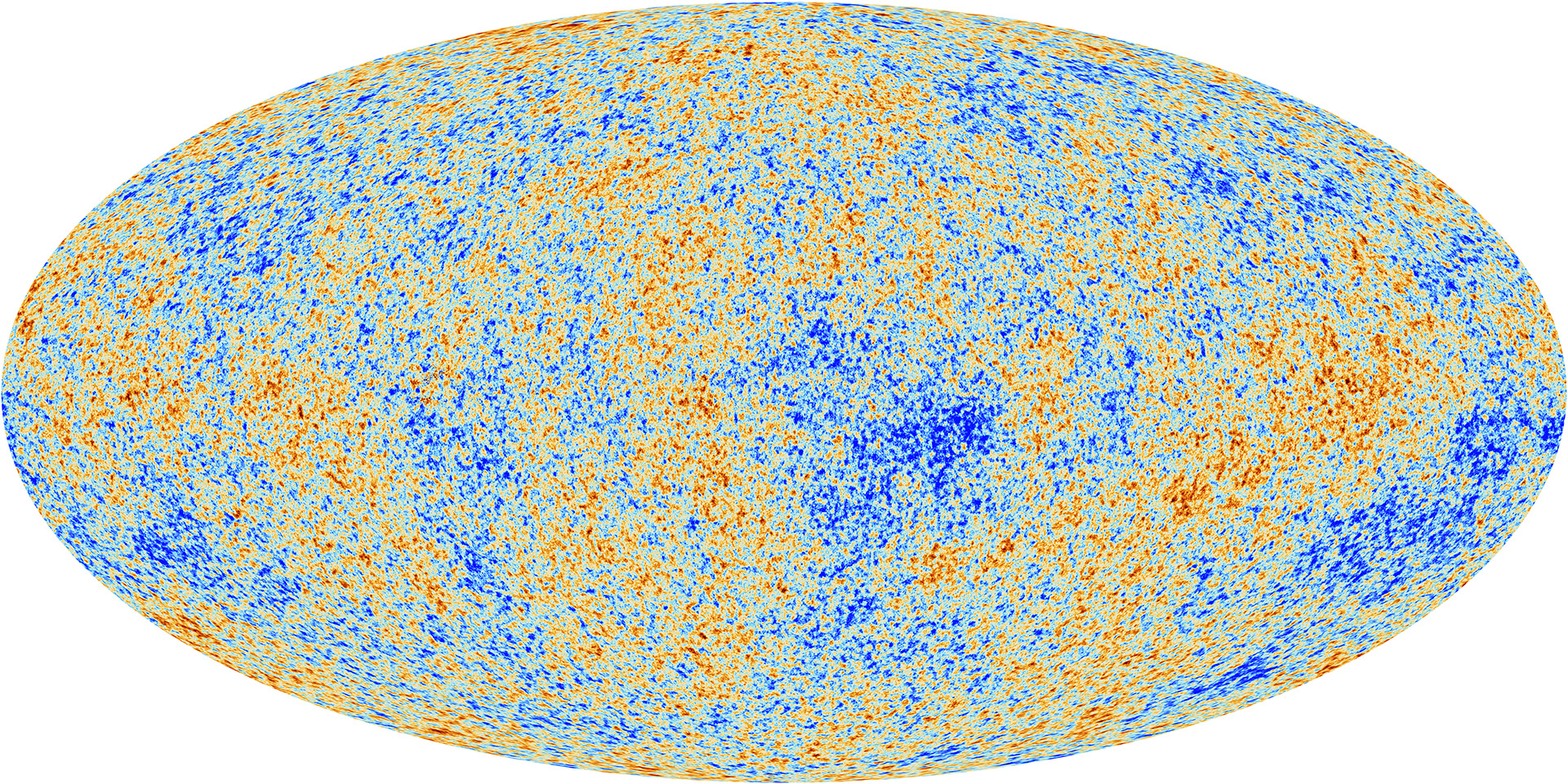 Gaussian universe: uncorrelated modes.
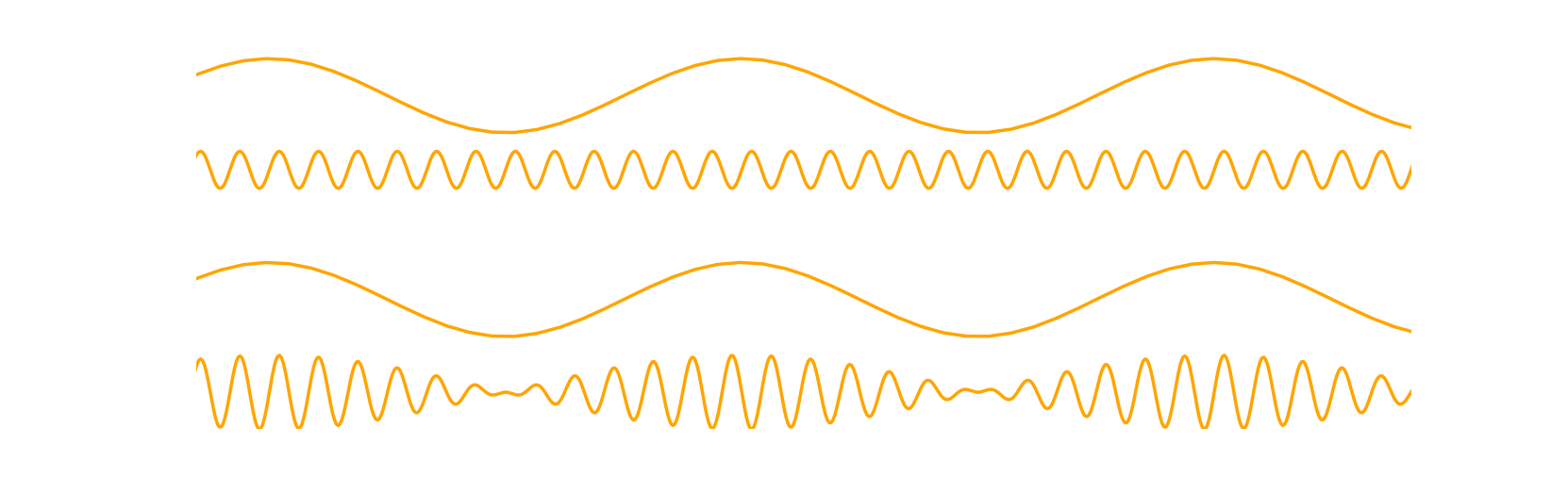 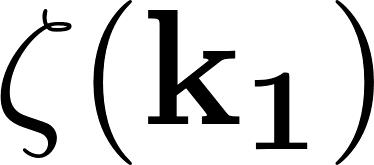 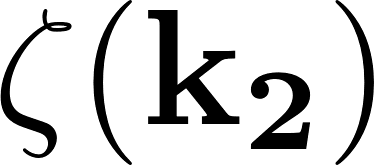 Non-Gaussianity correlates modes.
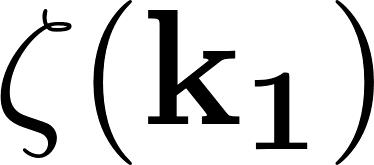 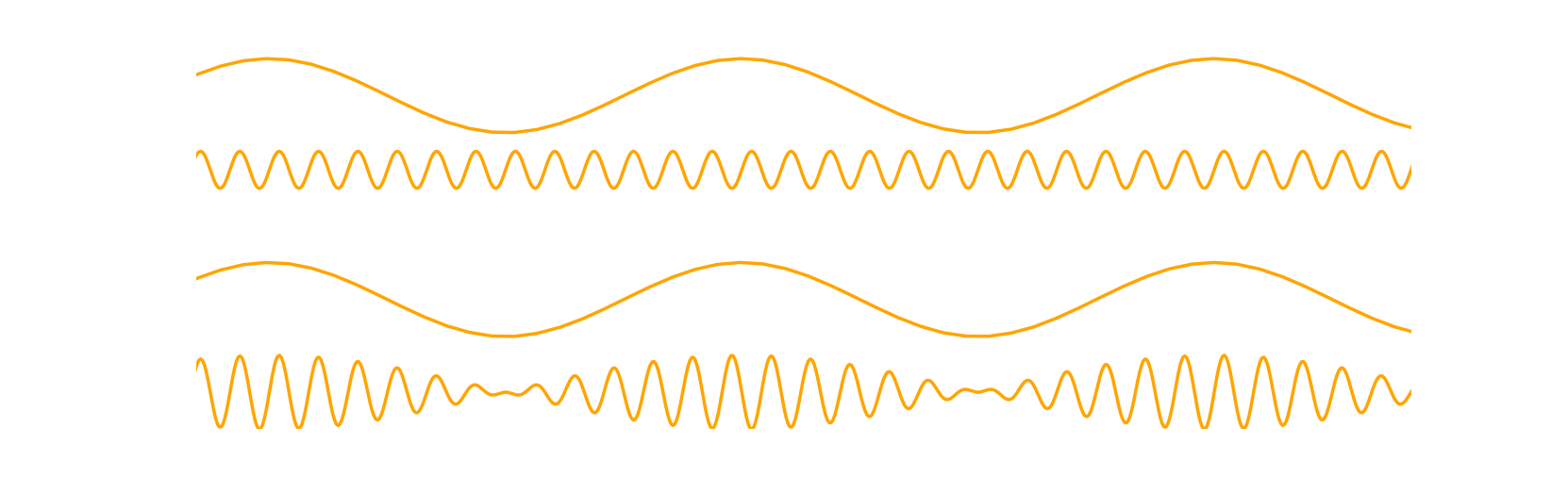 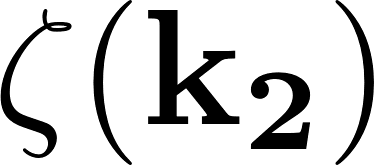 Local model primordial non-Gaussianity:
Test inflationary paradigm as a whole.
Test single-field VS multi-field inflation.
Strongly constrained by Planck ON CMB SCALES!
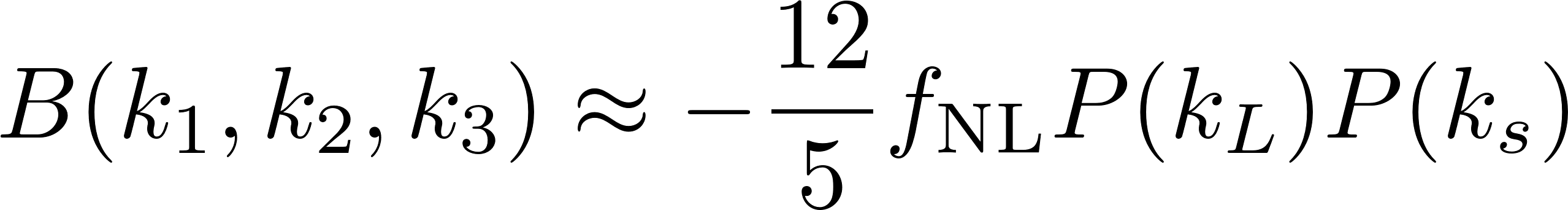 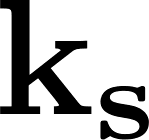 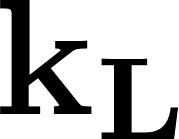 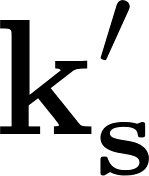 4/15
[Speaker Notes: Stress ON CMB SCALES]
Primordial NG and spectral distortions - I
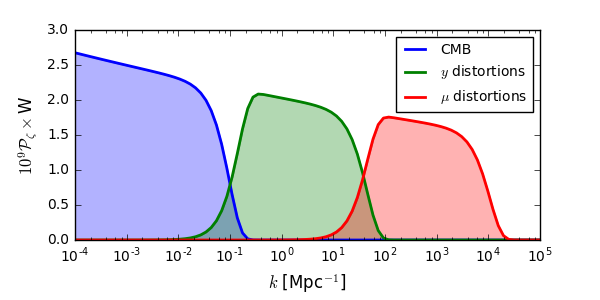 Local model primordial non-Gaussianity:
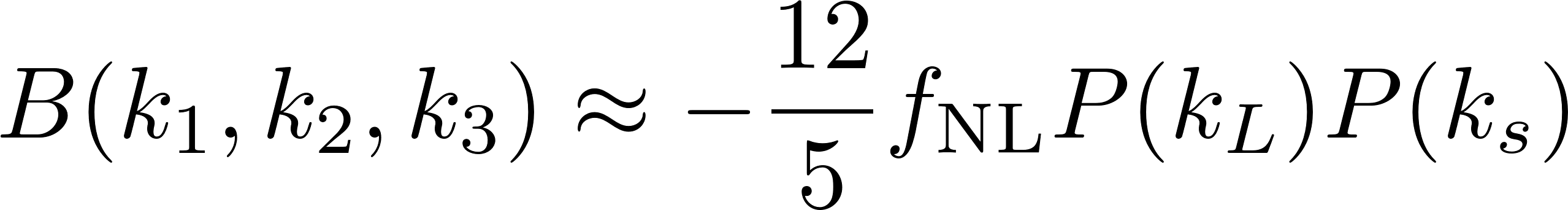 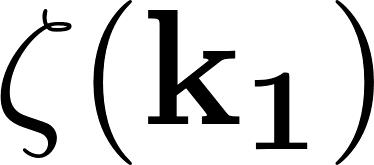 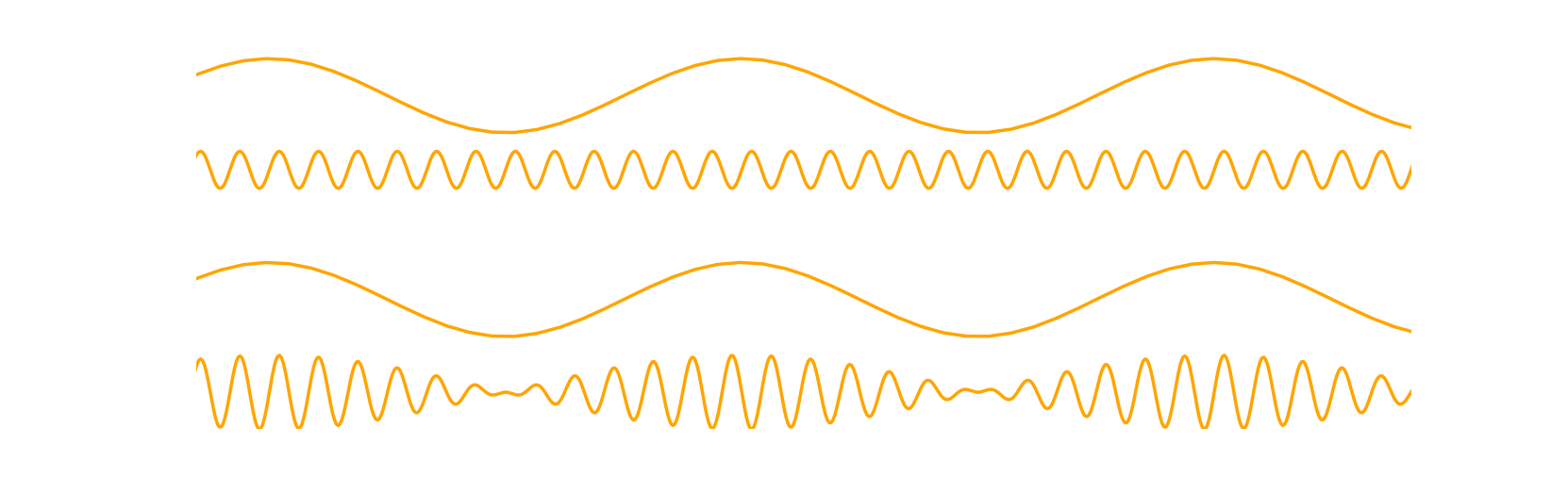 CMB
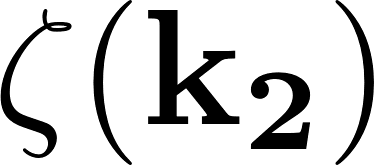 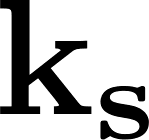 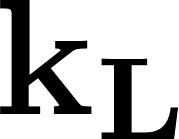 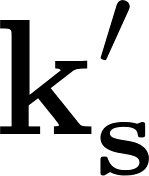 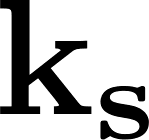 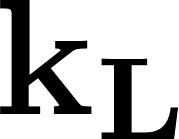 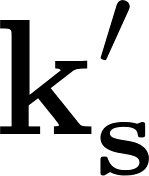 5/15
Primordial NG and spectral distortions - I
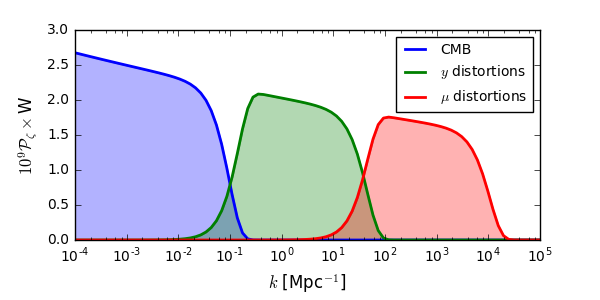 Local model primordial non-Gaussianity:
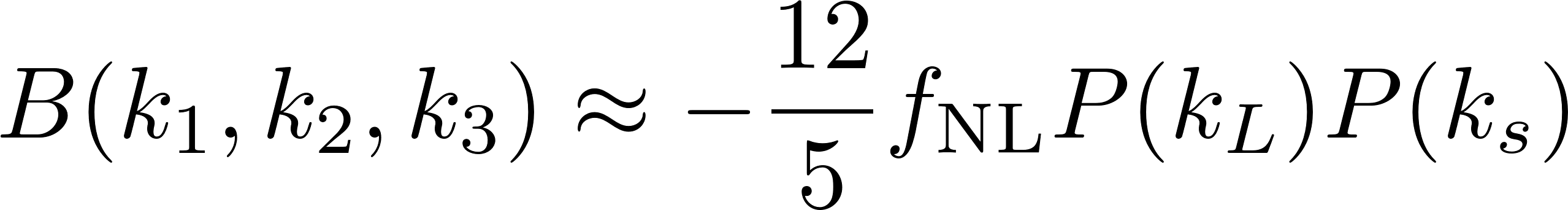 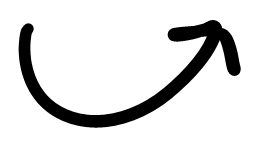 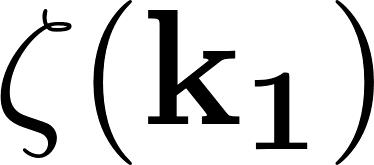 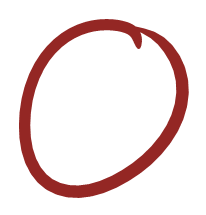 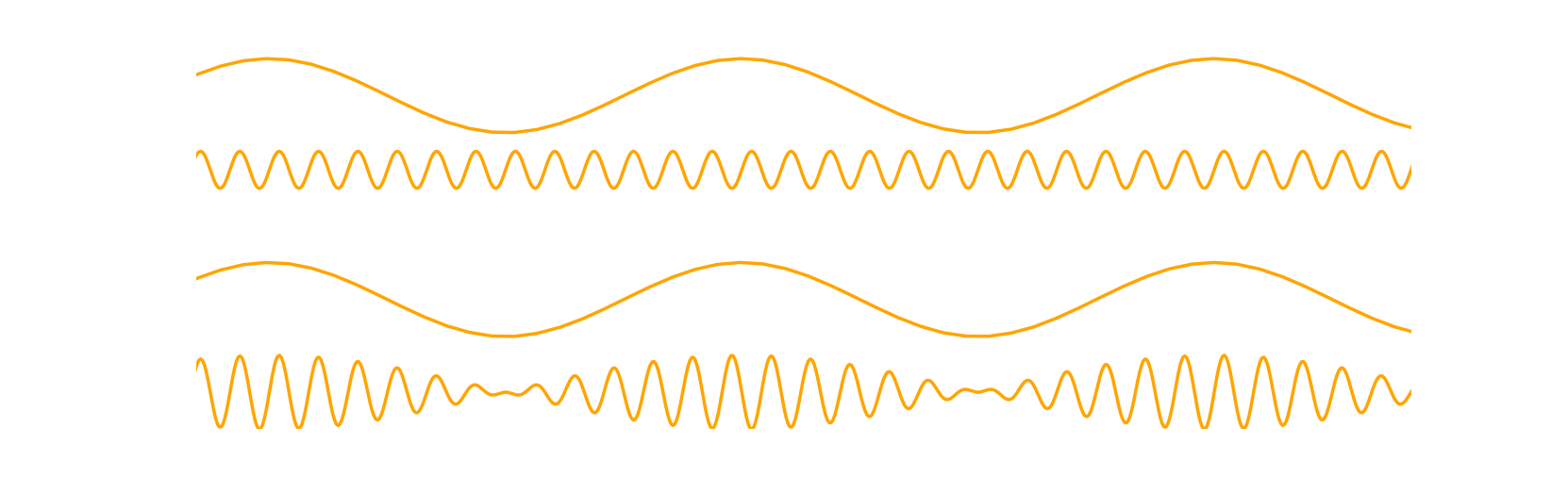 CMB
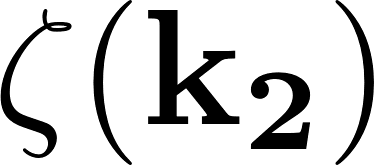 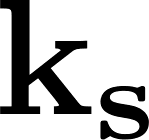 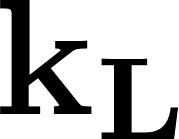 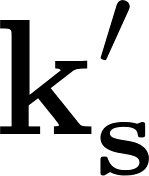 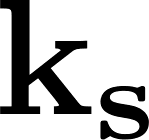 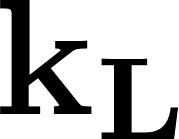 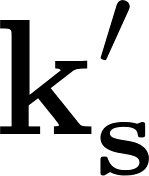 5/15
[Speaker Notes: I talk of y, but some can be applied to mu, more later.]
Primordial NG and spectral distortions - II
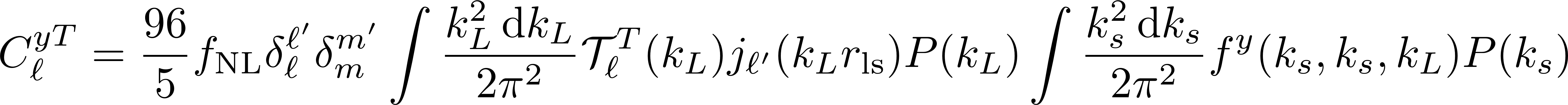 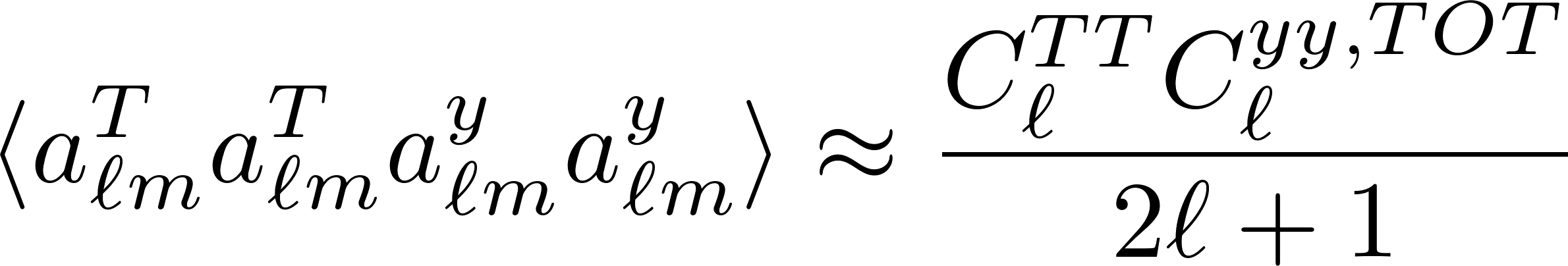 (Pajer&Zaldarriaga ’12)
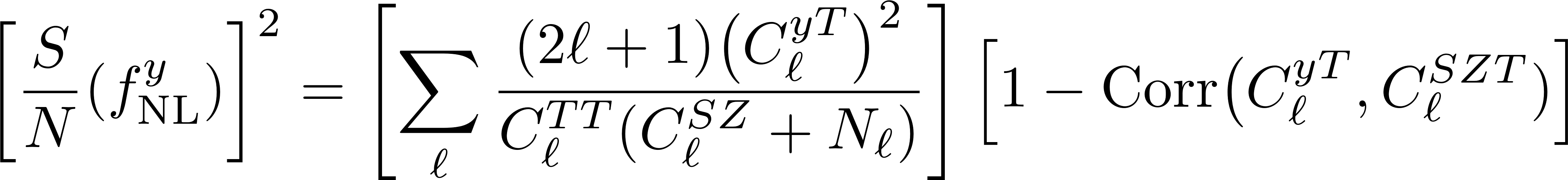 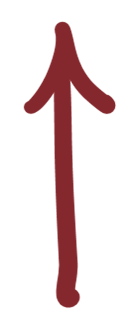 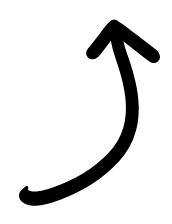 Bias
Noise
6/15
Sunyaev-Zeldovich effect - I
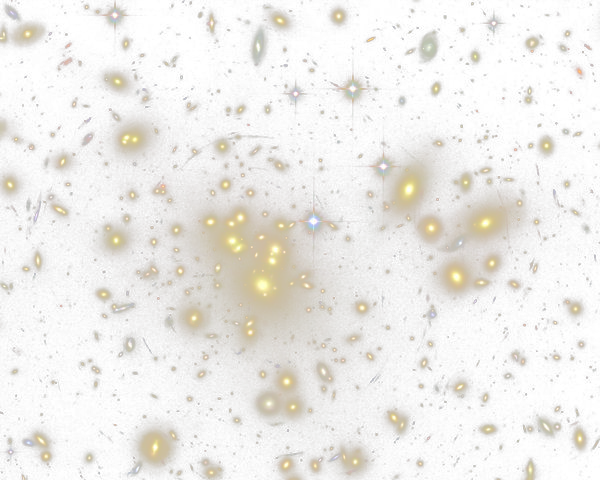 Distortion due to the up-scattering of CMB photons by hot electrons in the intergalactic medium.
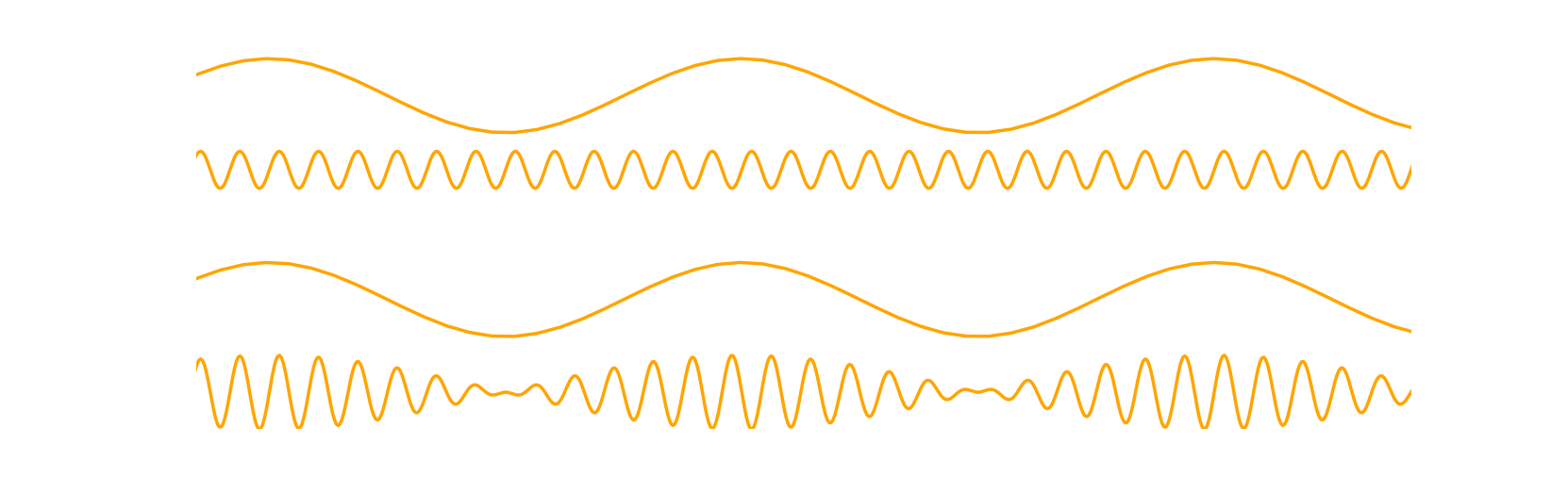 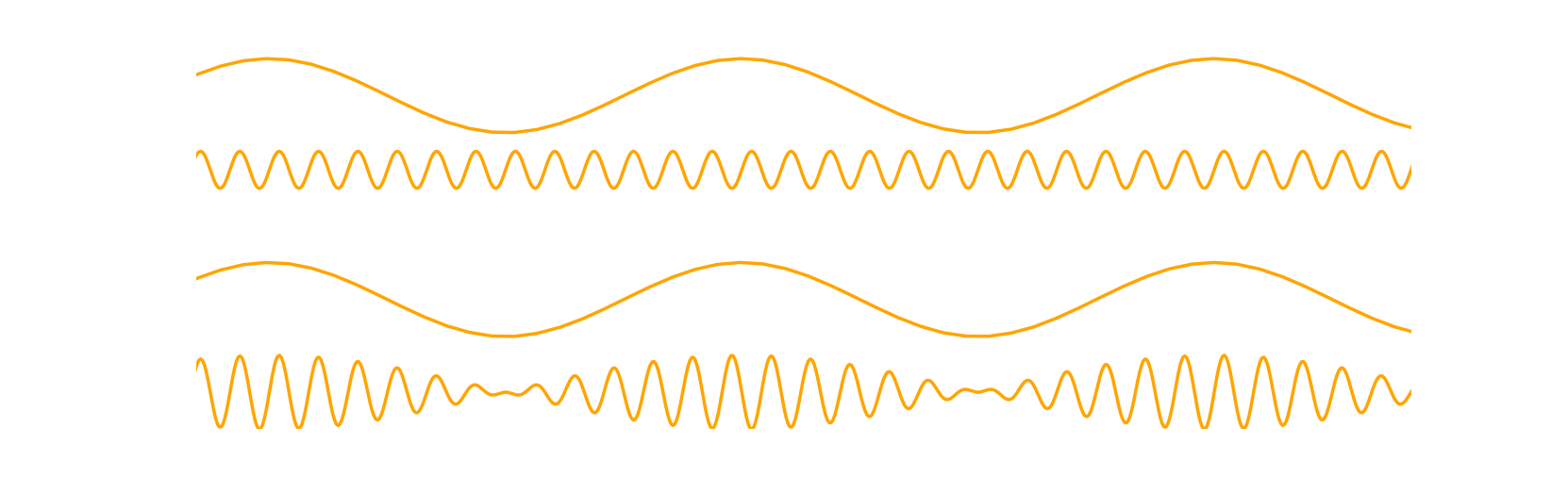 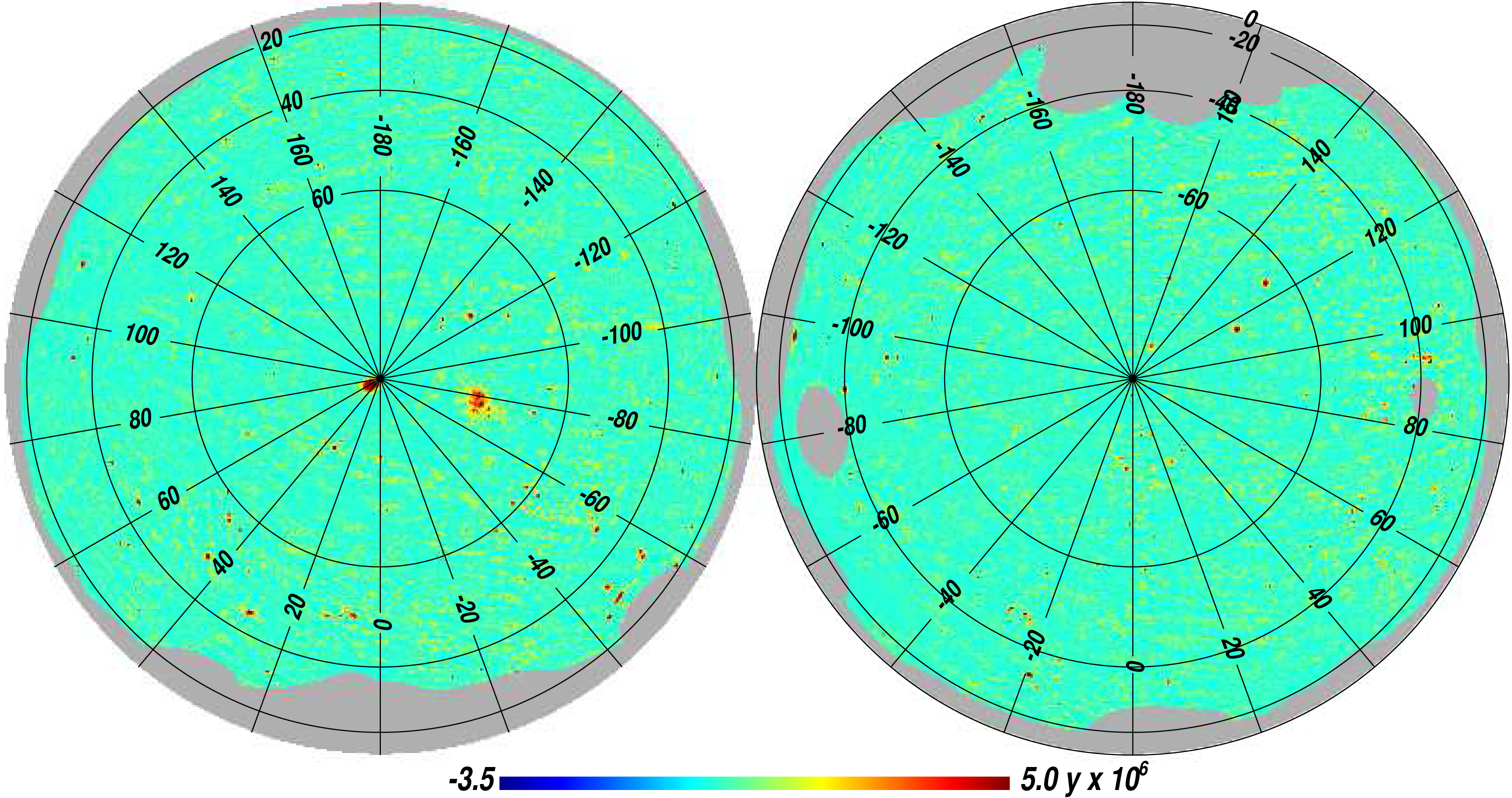 7/15
Sunyaev-Zeldovich effect - I
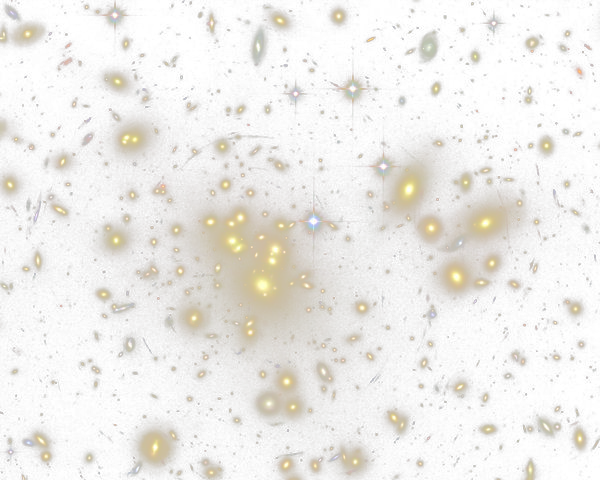 Distortion due to the up-scattering of CMB photons by hot electrons in the intergalactic medium.
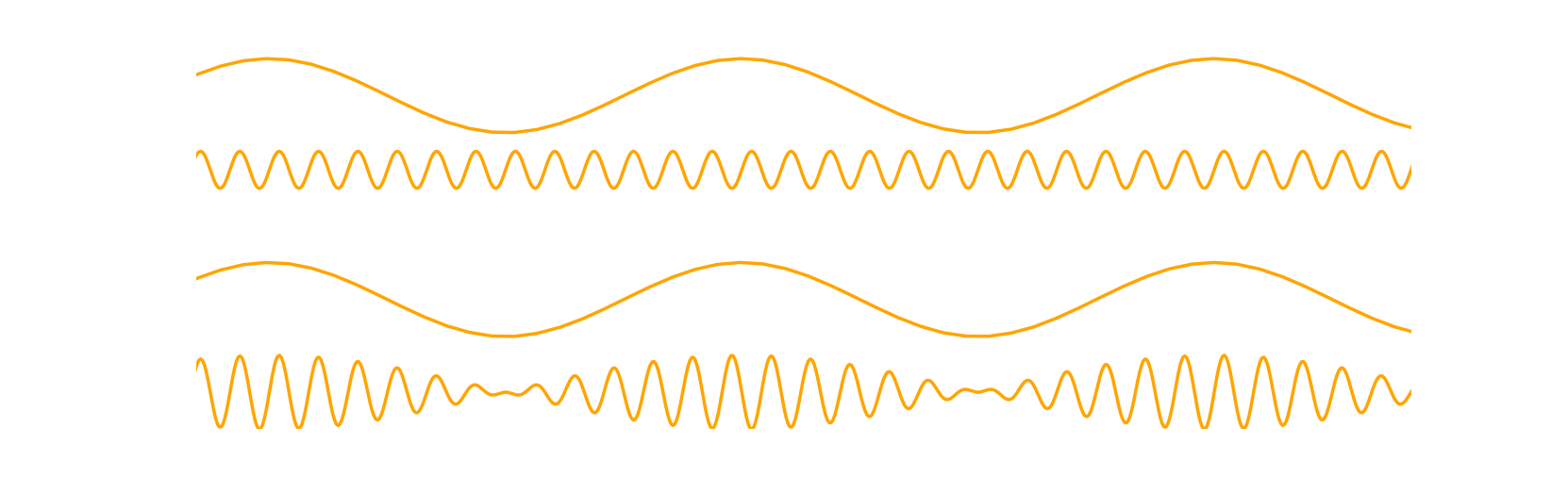 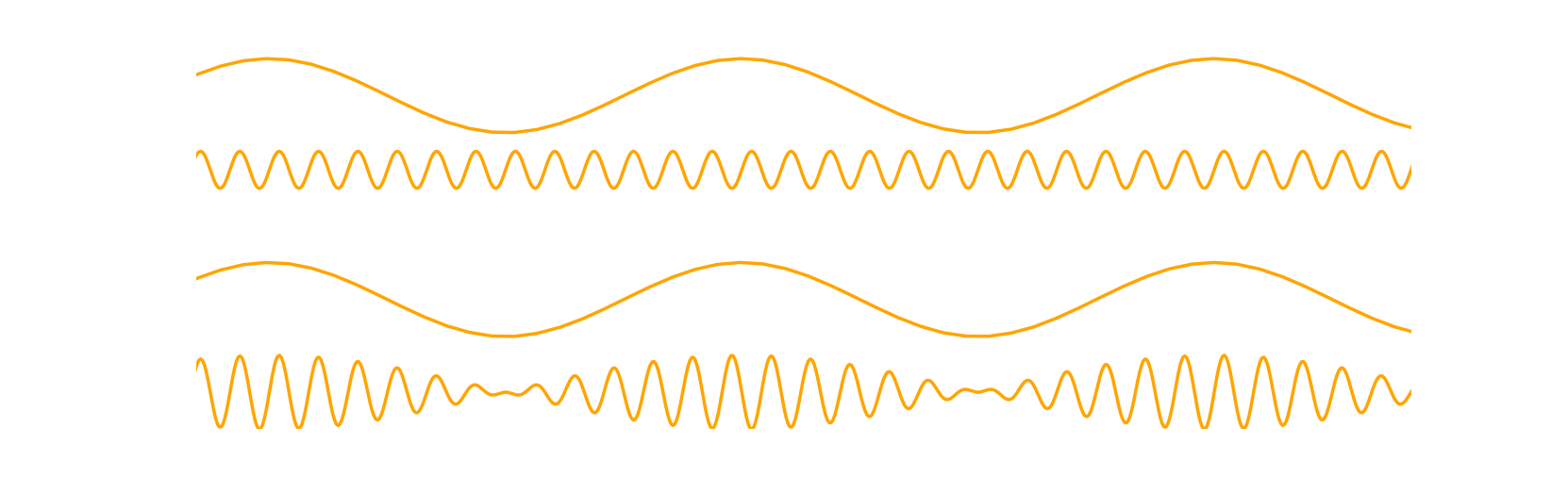 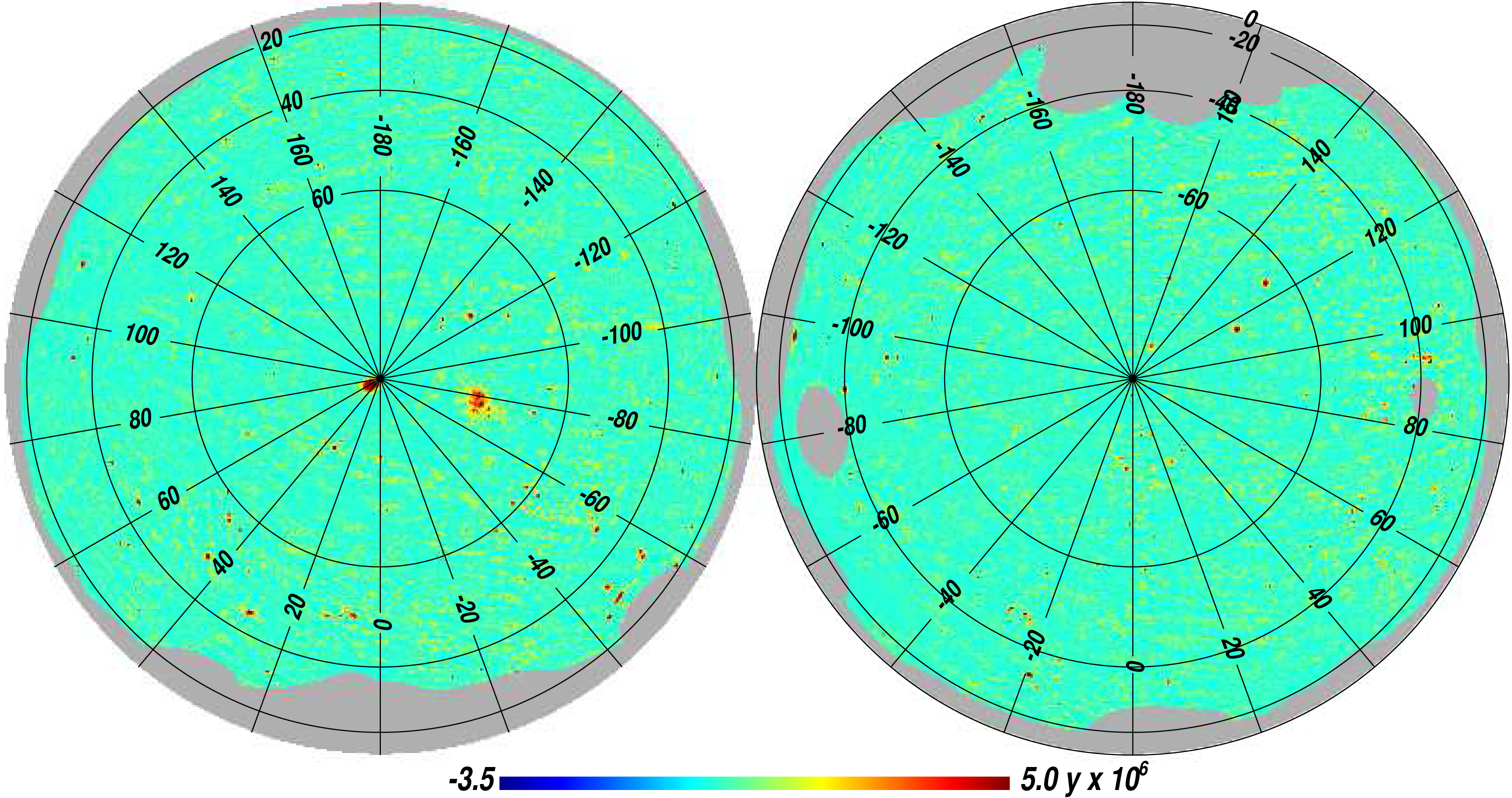 7/15
Sunyaev-Zeldovich effect - II
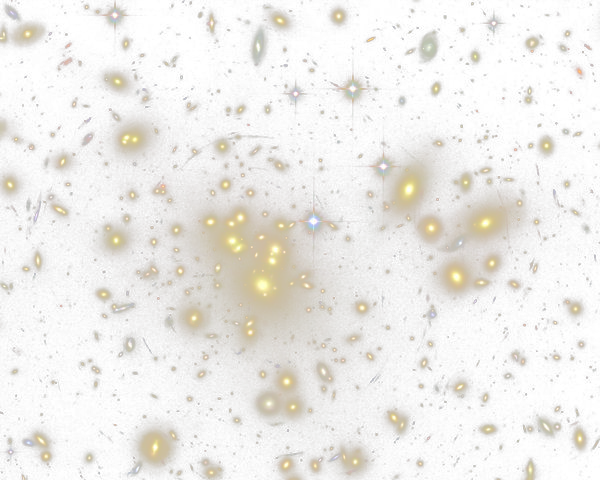 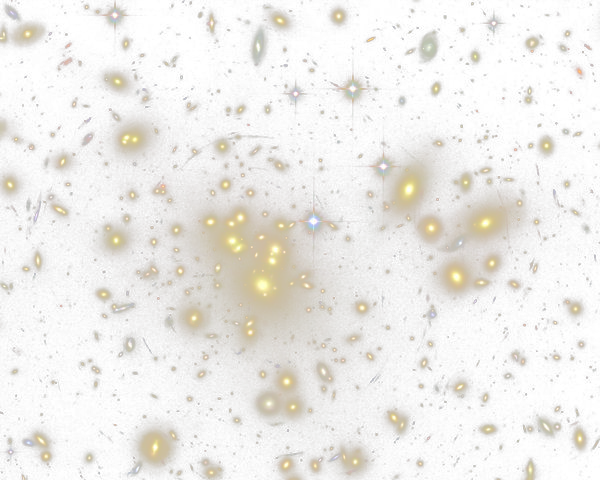 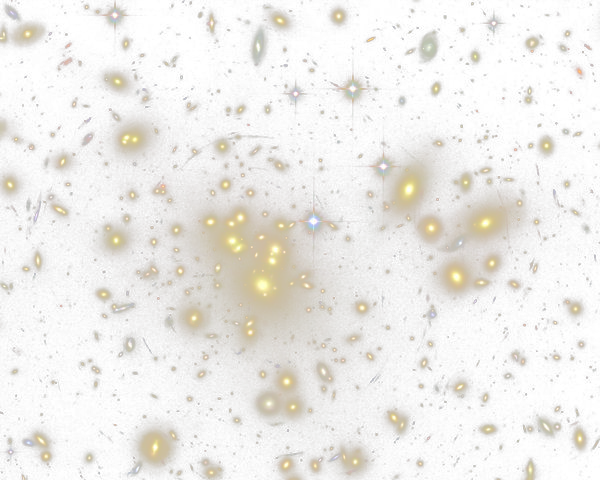 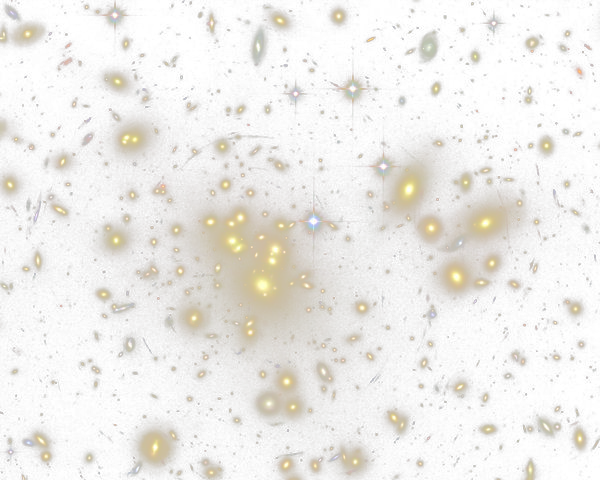 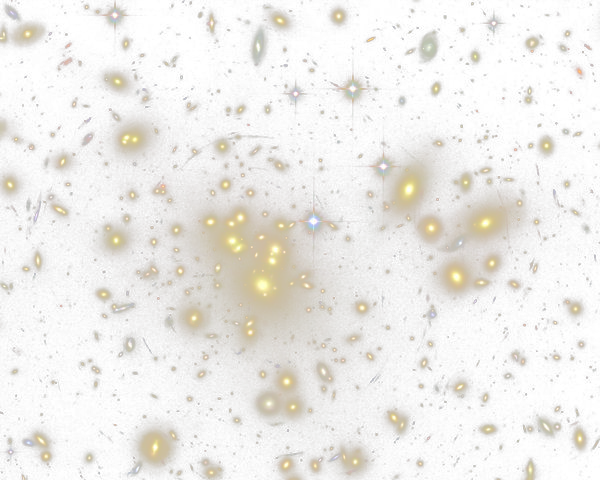 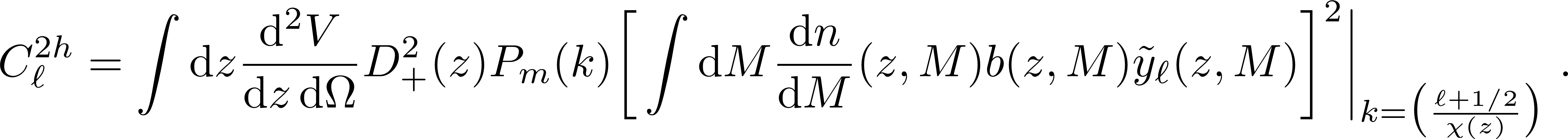 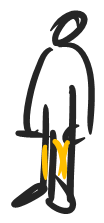 8/15
Sunyaev-Zeldovich effect - II
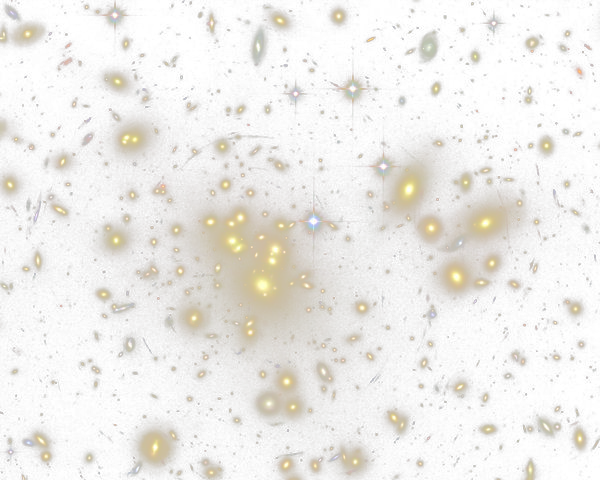 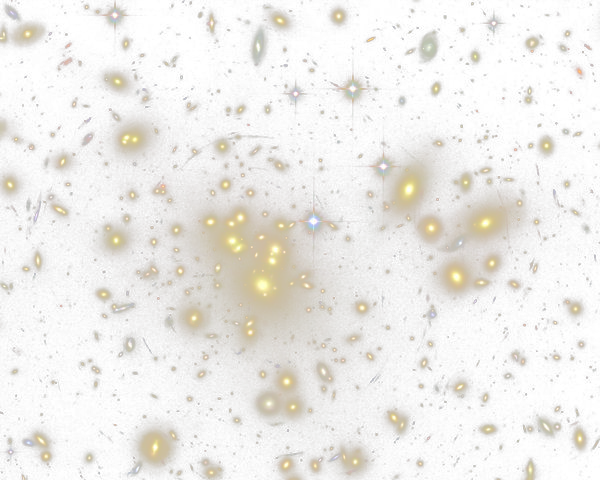 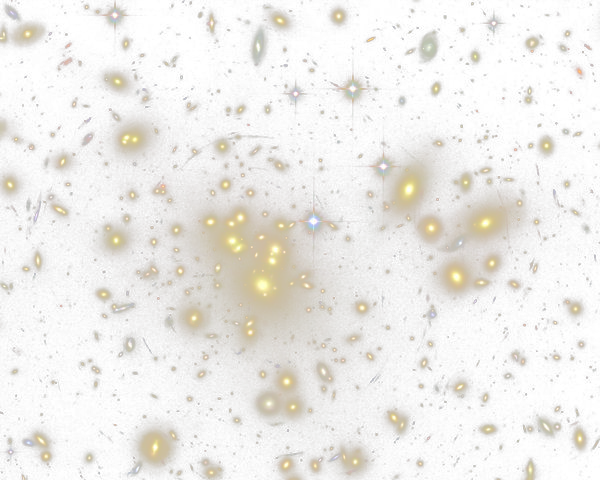 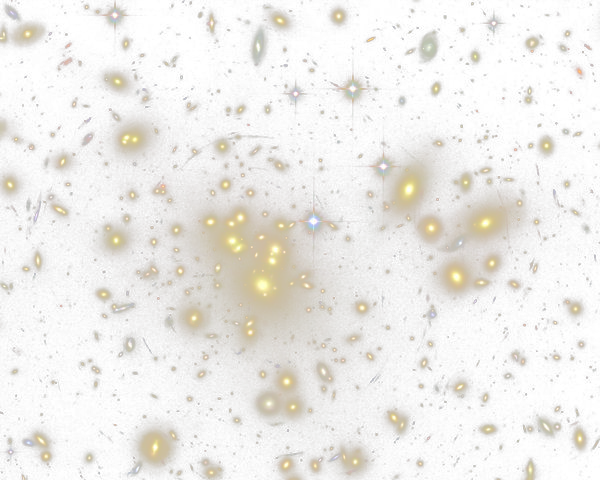 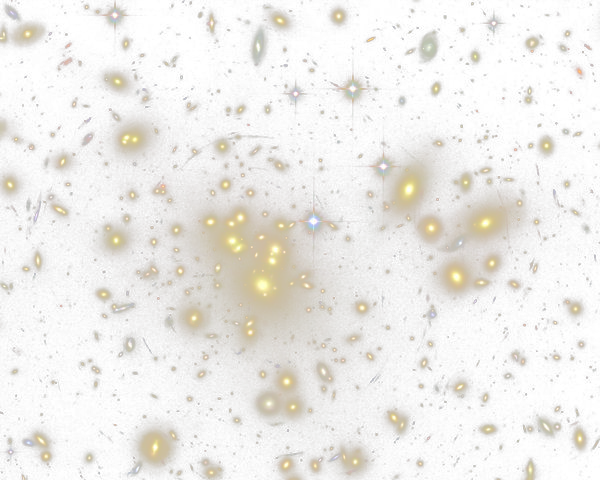 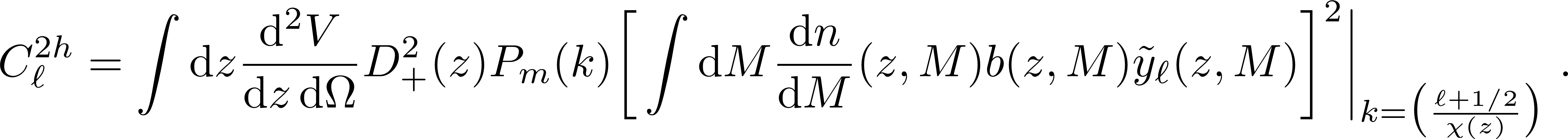 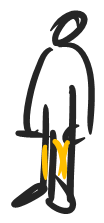 8/15
Sunyaev-Zeldovich effect - II
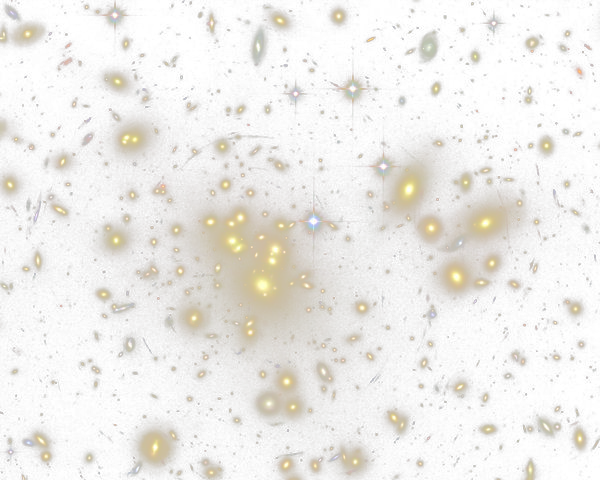 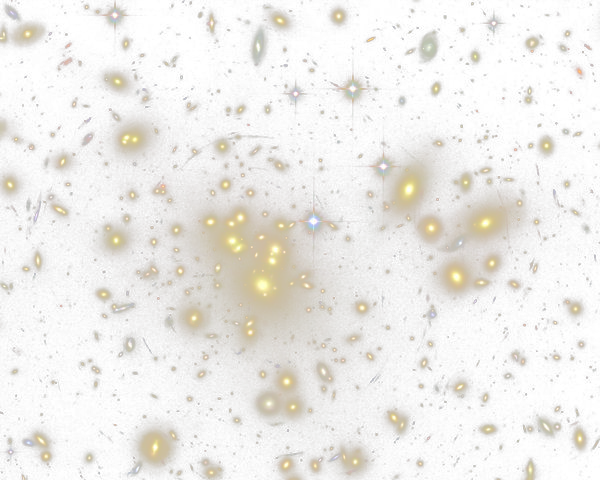 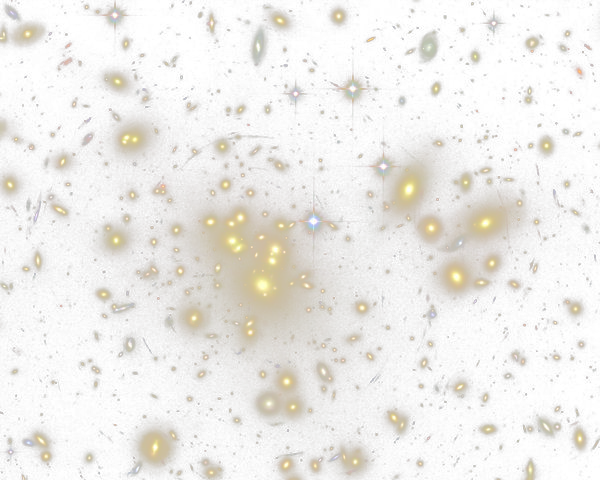 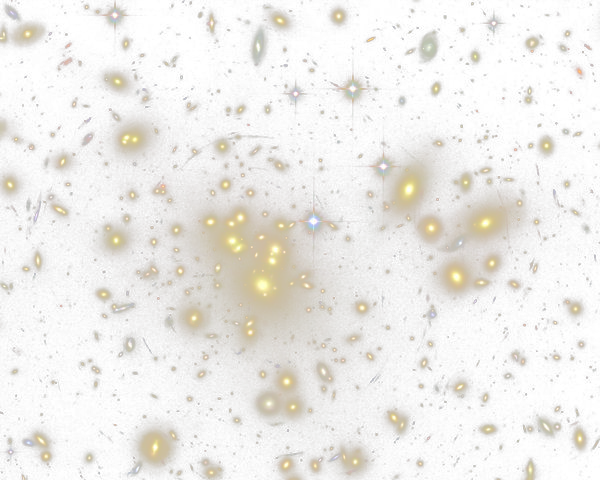 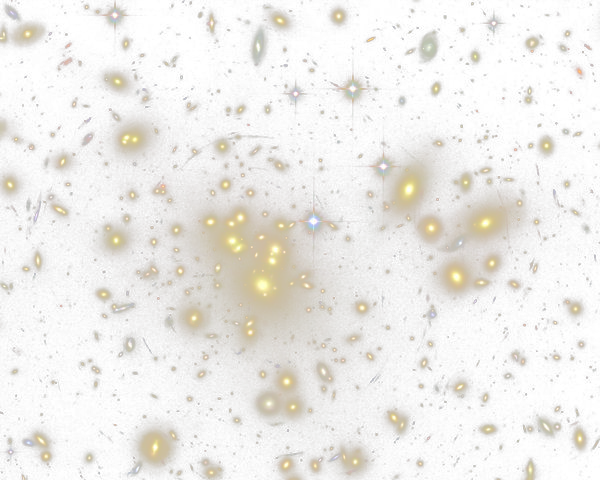 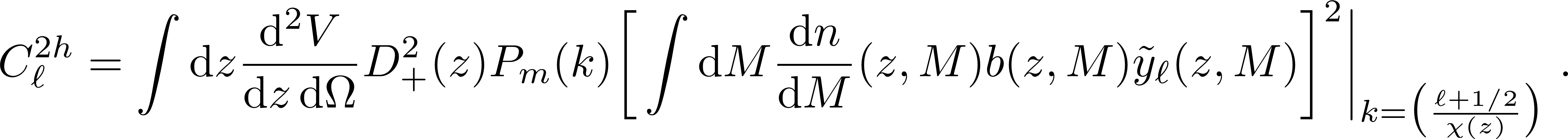 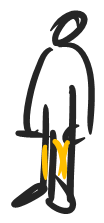 8/15
Sunyaev-Zeldovich effect - II
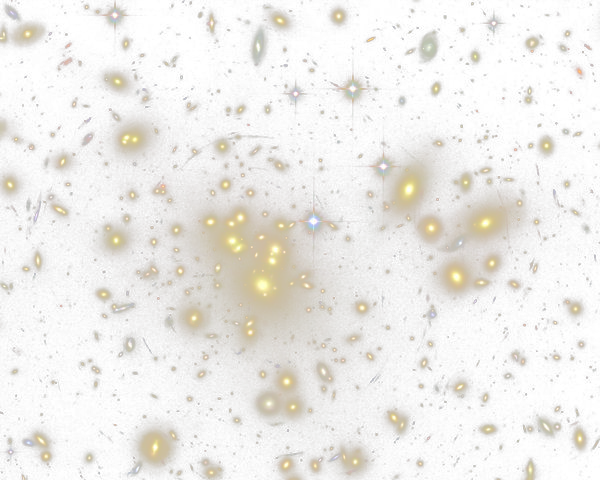 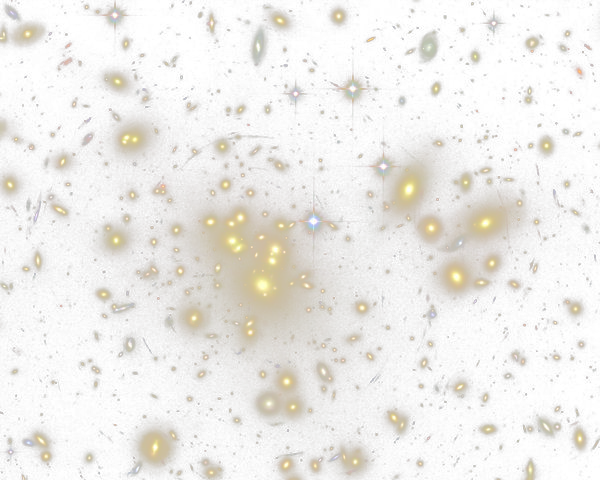 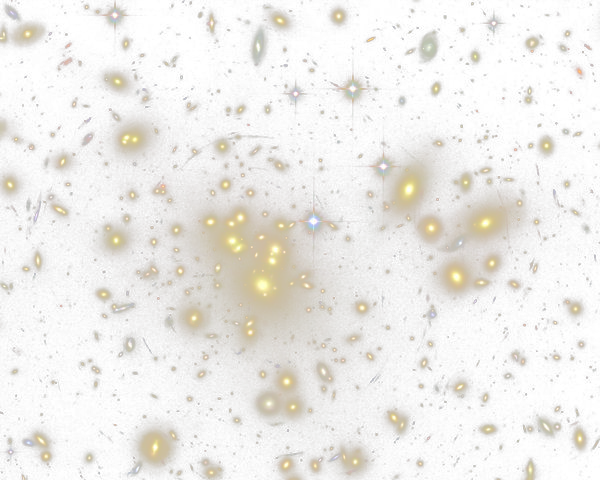 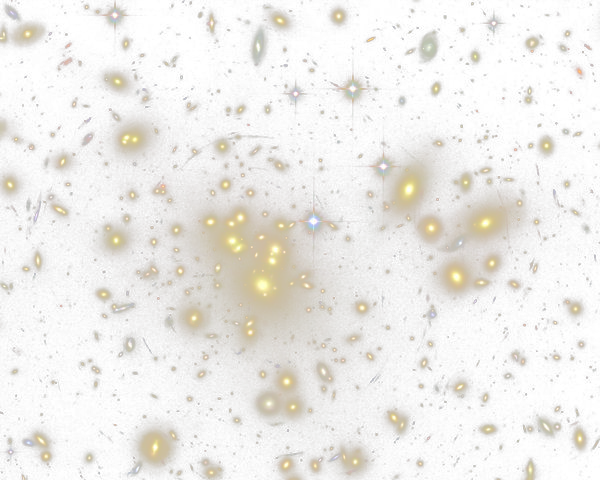 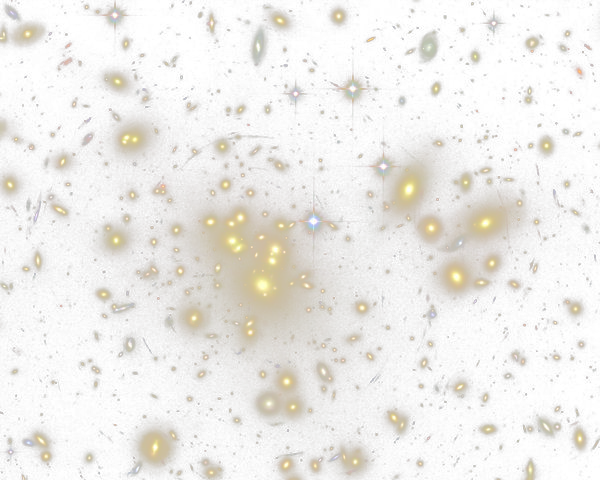 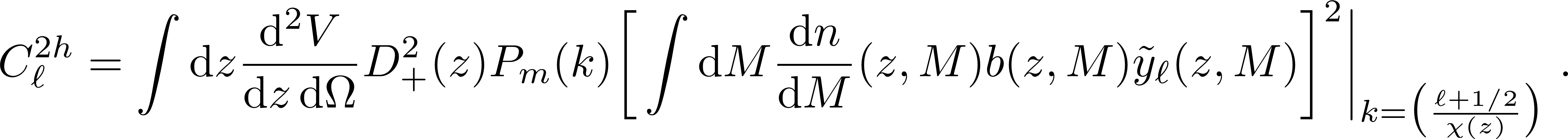 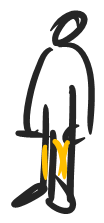 8/15
SZ template removal
The diffuse component can be tracked exploiting its cross correlation with other tracers of the matter distribution.
Use Halo Model to calculate the SZ power spectrum.
Use Halo Model to calculate the Lensing-SZ Cross correlation.
Maximum likelihood estimator of the SZ map given the observed lensing map.
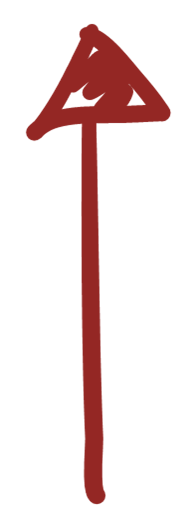 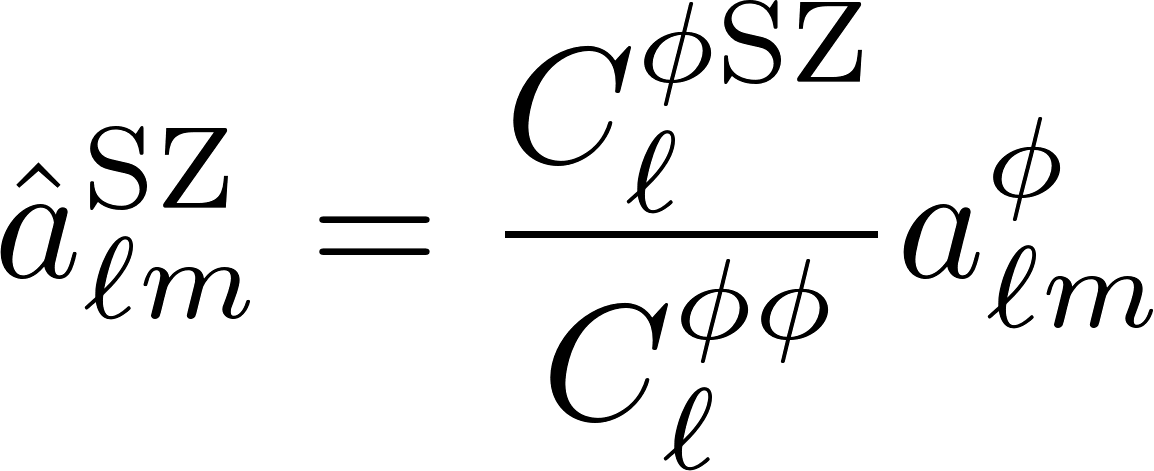 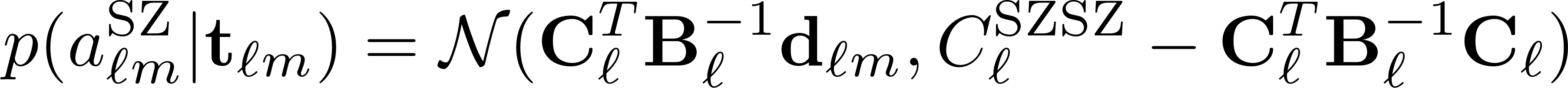 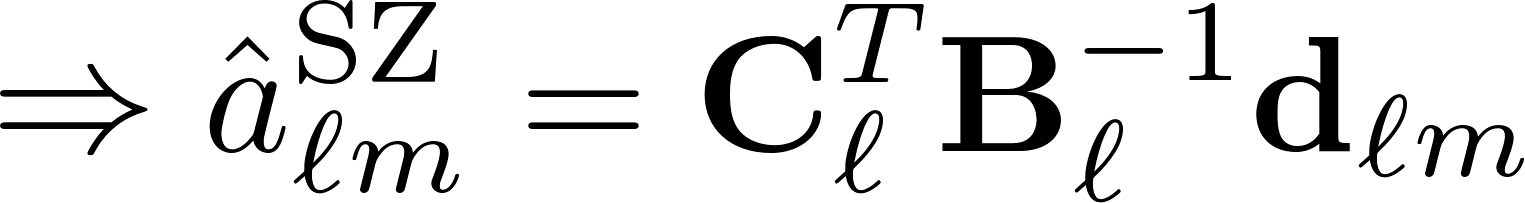 Subtract the reconstructed SZ-map from the observed SZ-map. In the resulting map the signal is less contaminated.
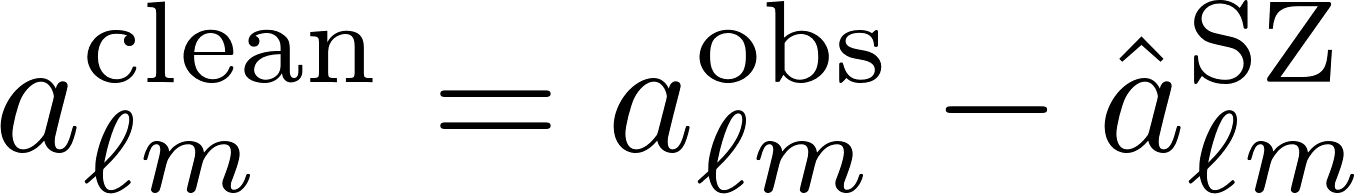 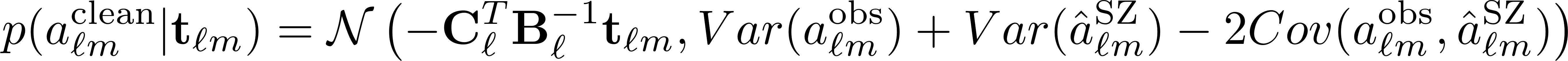 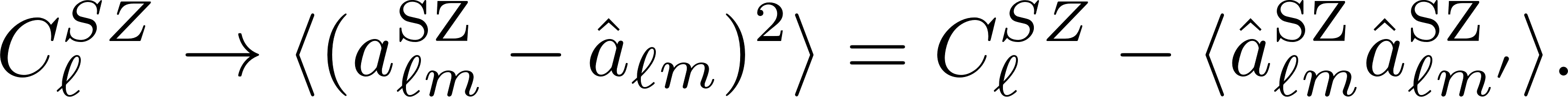 9/15
SZ template removal
The diffuse component can be tracked exploiting its cross correlation with other tracers of the matter distribution.
Use Halo Model to calculate the SZ power spectrum.
Use Halo Model to calculate the Lensing-SZ Cross correlation.
Maximum likelihood estimator of the SZ map given the observed lensing map.
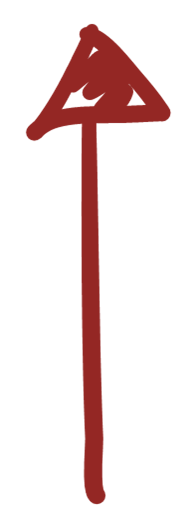 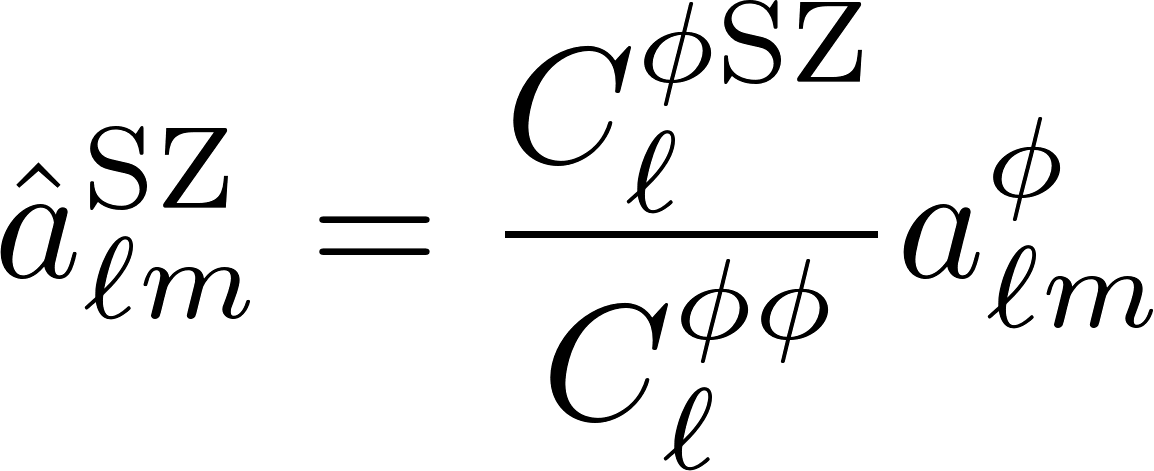 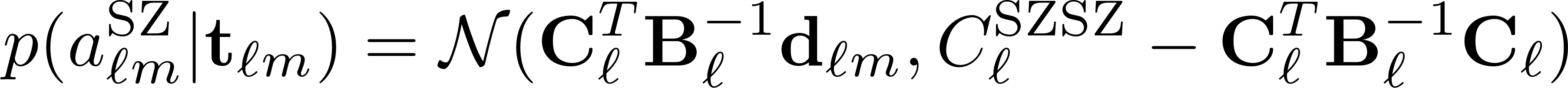 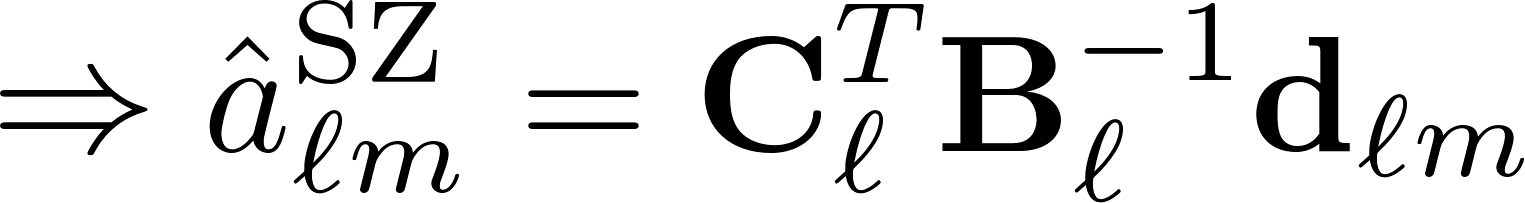 Subtract the reconstructed SZ-map from the observed SZ-map. In the resulting map the signal is less contaminated.
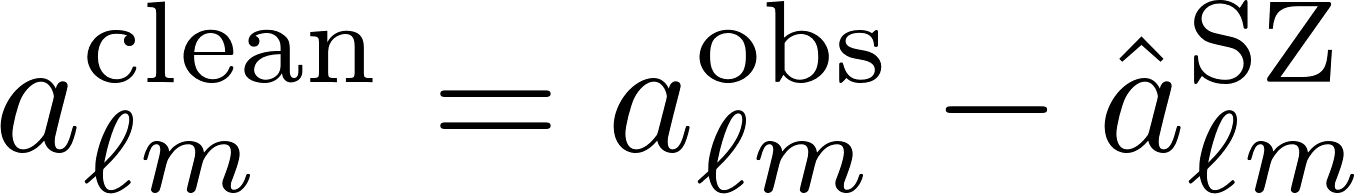 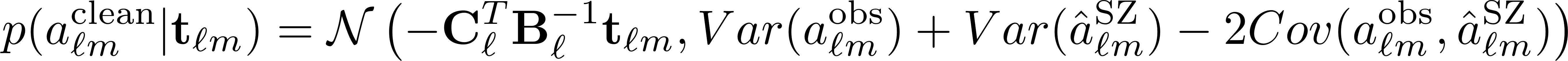 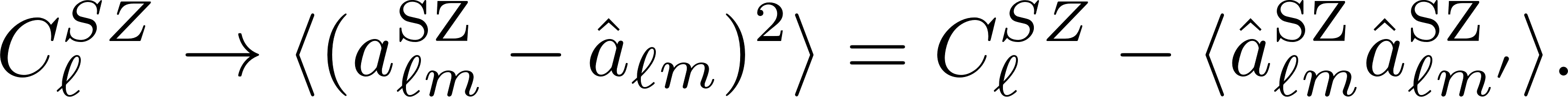 9/15
SZ template removal
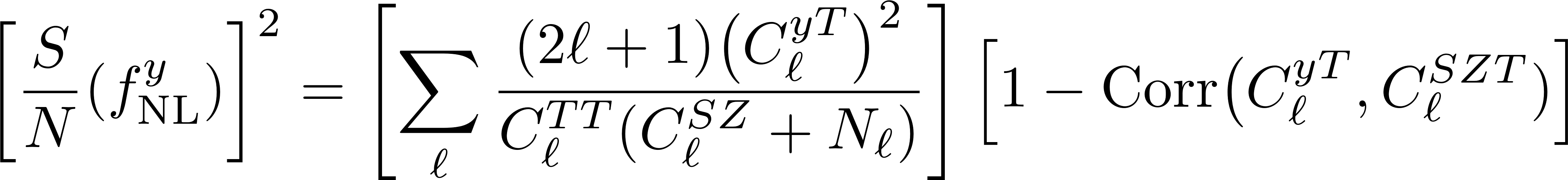 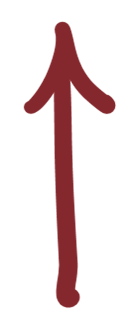 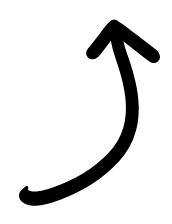 Bias
Noise
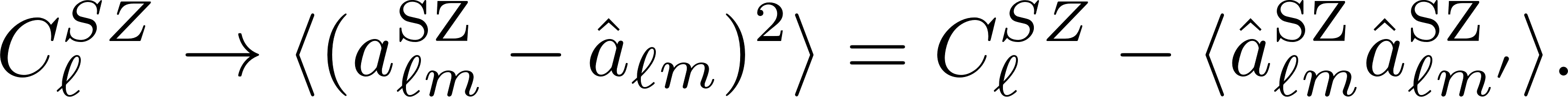 We mitigated the SZ contribution to the noise term.

Now about the bias…
10/15
Deal with SZ-Temperature correlation
The CMB photons gain a net amount of energy when crossing a time-evolving gravitational well (ISW effect).
SZ is generated by clusters sitting in the same gravitational wells, thus the two effects are correlated.
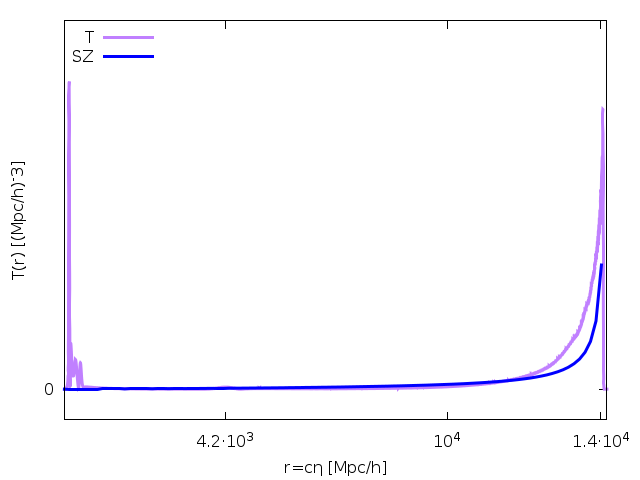 ISW
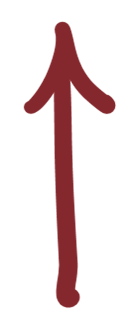 What does correlate less with SZ?
Recombination
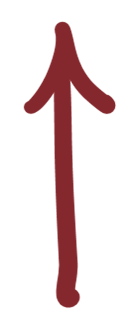 11/15
Deal with SZ-Temperature correlation
The CMB photons gain a net amount of energy when crossing a time-evolving gravitational well (ISW effect)
SZ is generated by clusters sitting in the same gravitational wells, thus the two effects are correlated.
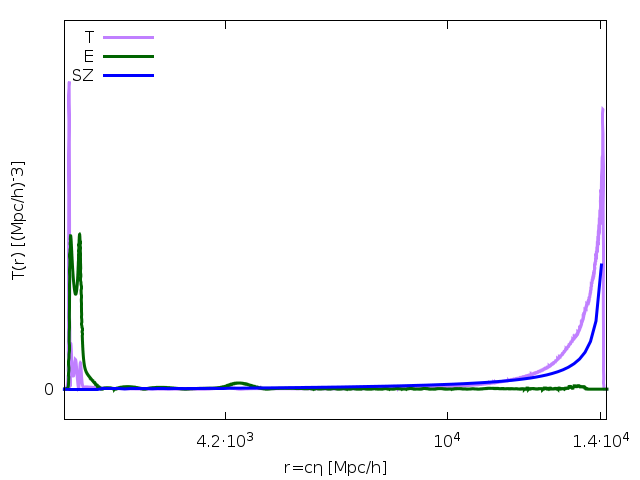 ISW
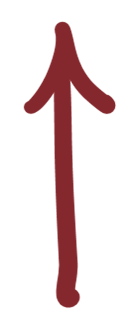 What does correlate less with SZ?
Recombination
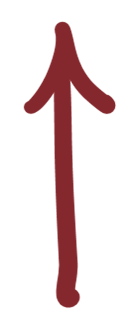 Reionization
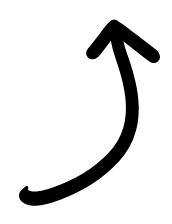 Polarization!
11/15
Non-Linear Kinetic-SZ
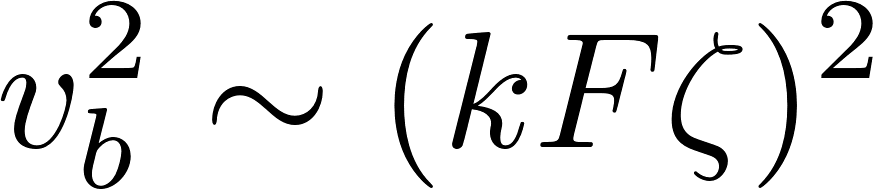 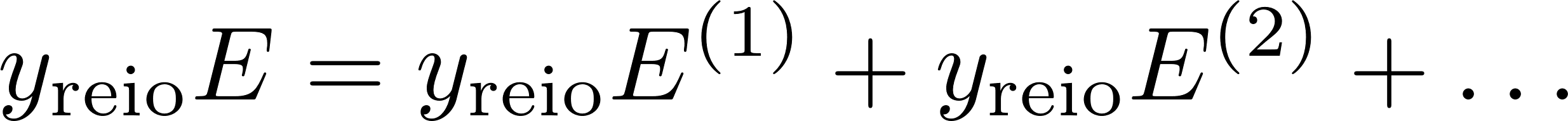 SONG calculates E(2) at 10% accuracy. The cross correlation has been evaluated numerically.
(Pettinari et al ’14, https://github.com/coccoinomane/song)
12/15
Non-Linear Kinetic-SZ
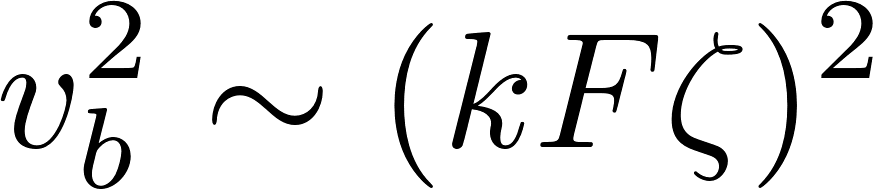 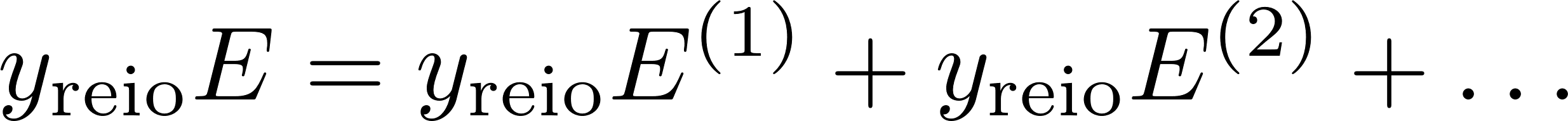 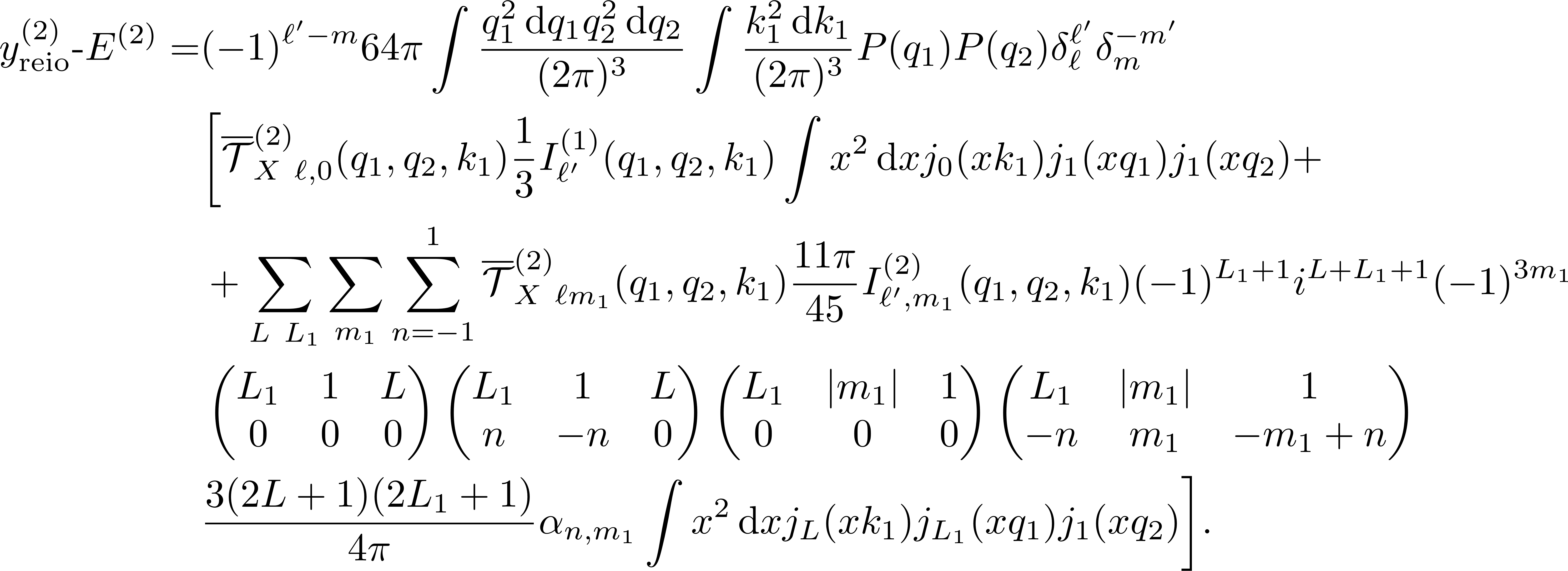 SONG calculates E(2) at 10% accuracy. The cross correlation has been evaluated numerically.
https://github.com/coccoinomane/song
12/15
Signals
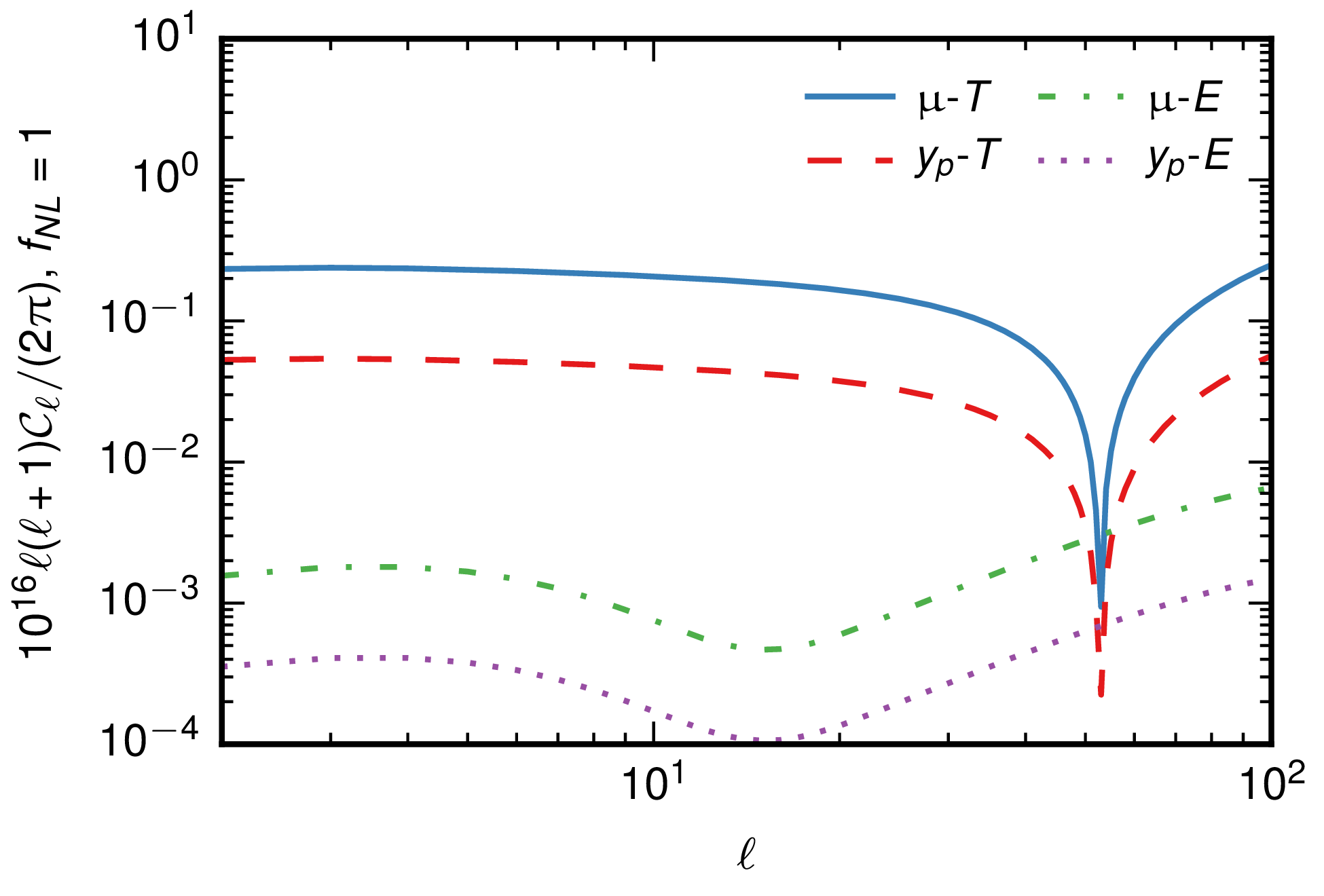 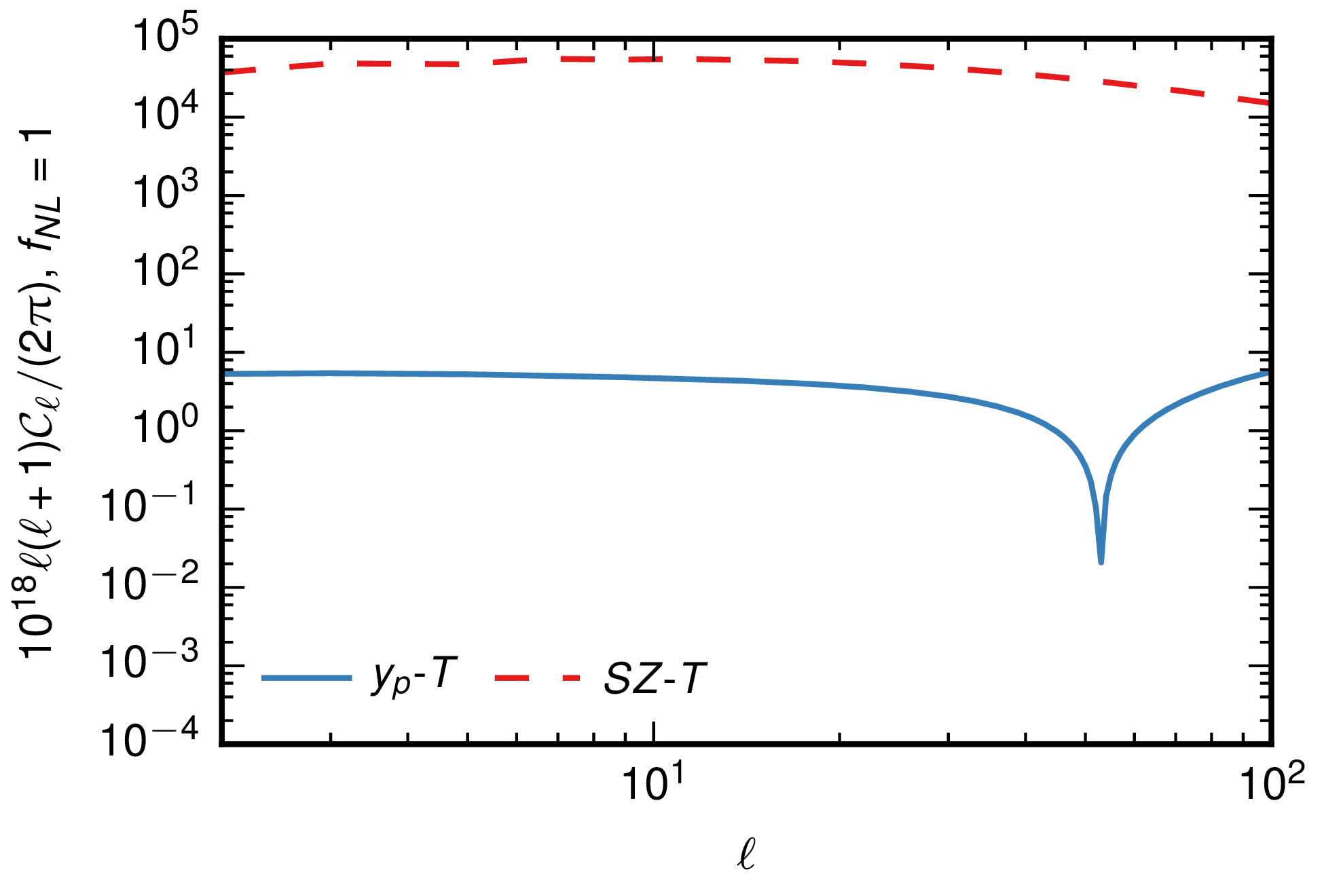 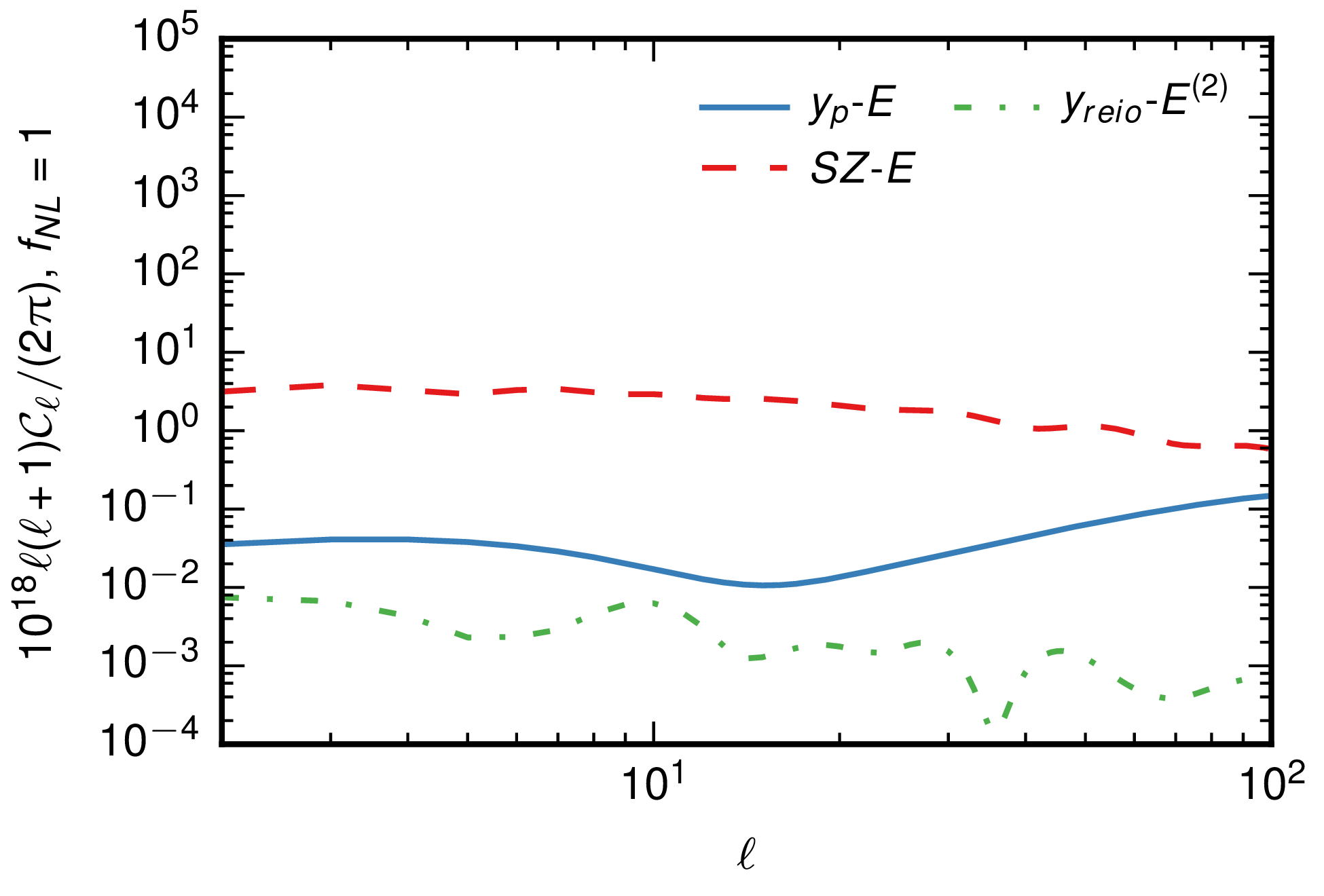 13/15
Forecast results
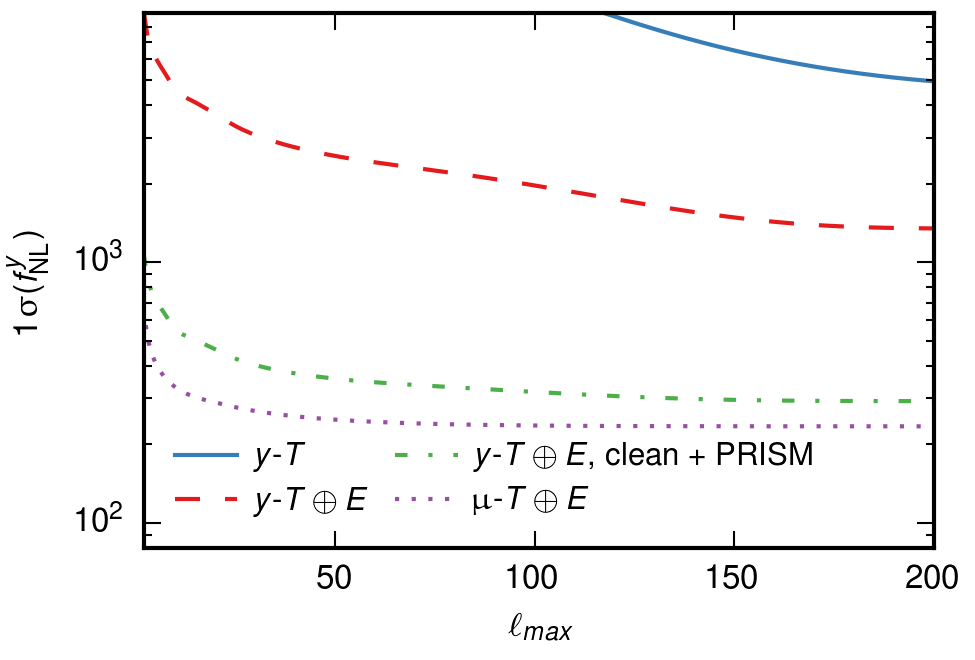 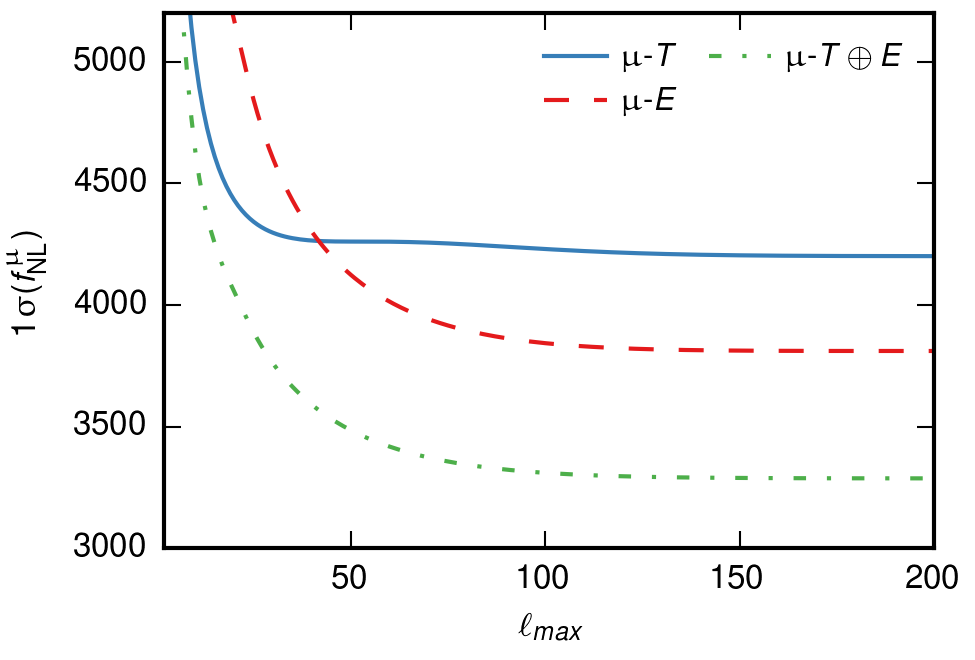 PIXIE
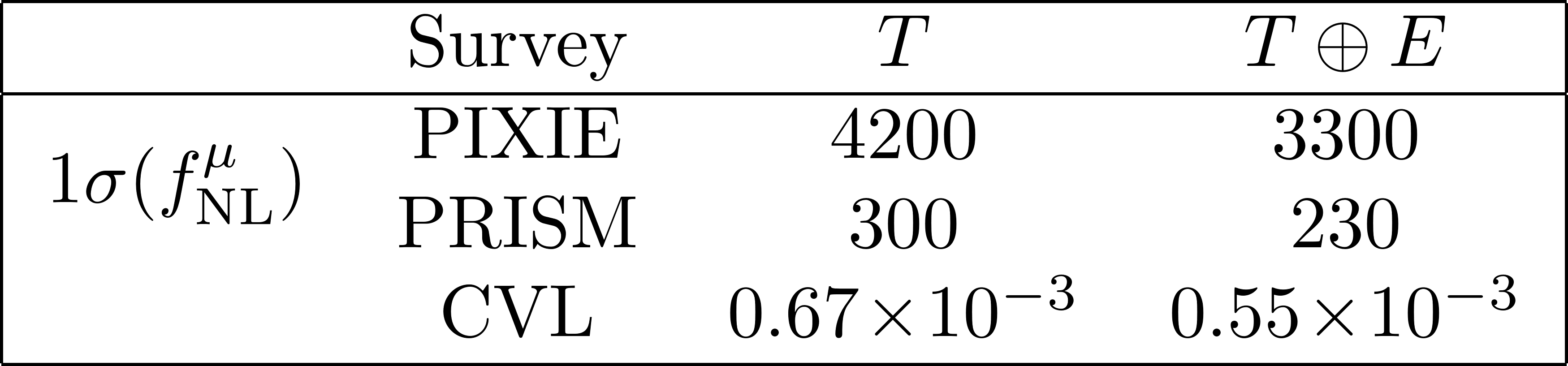 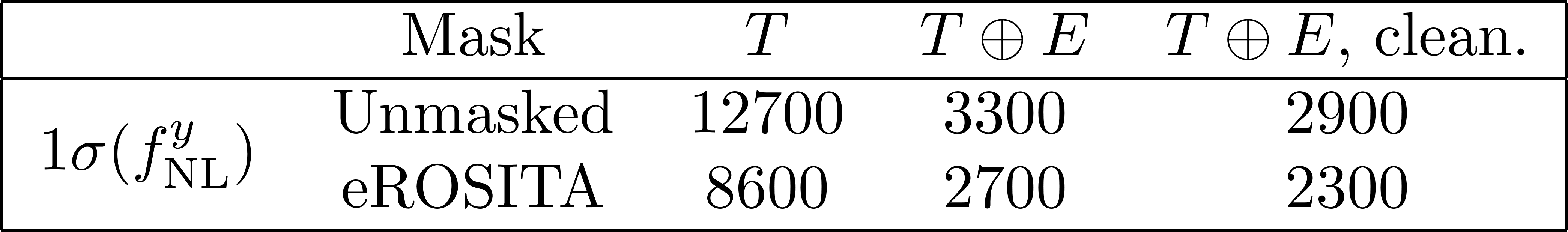 PRISM
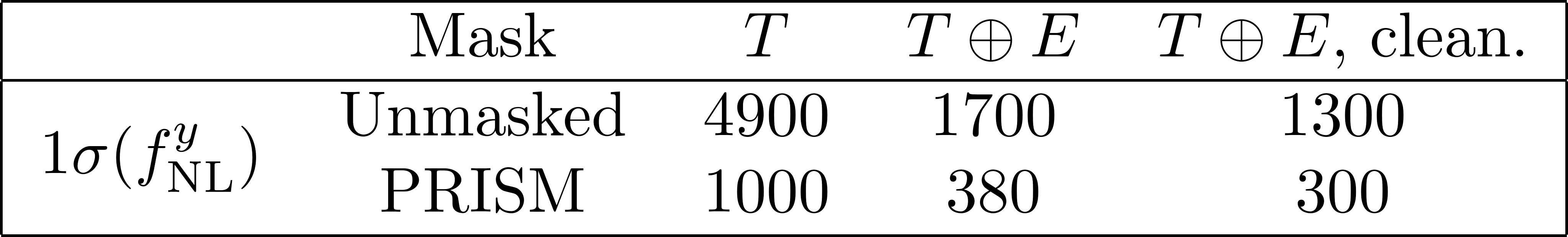 Cosmic Variance Limited
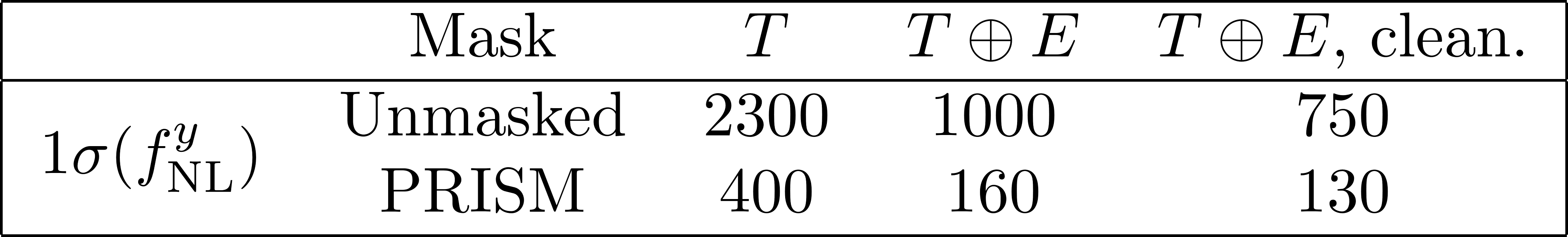 14/15
Summary
15/15